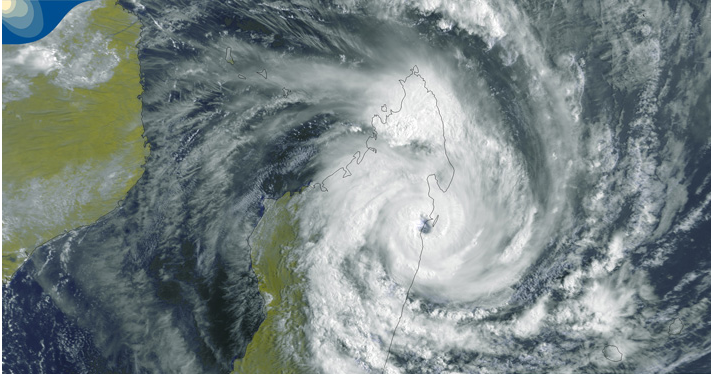 Frequency dependent microseismic sources
E. Stutzmann1
 M.  Meschede1, V. Farra1, M. Schimmel2, 
F. Ardhuin3, L. Gualtieri4, A. Mangeney1
Institut de Physique du Globe de Paris, France
CSIC-ICJTA, Barcelona, Spain
IFREMER, Brest, France
Lamont-Doherty Earth Observatory, Columbia University, USA
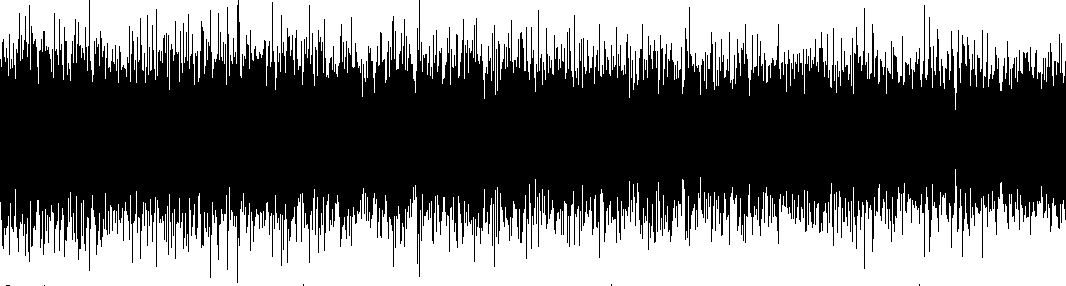 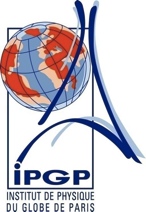 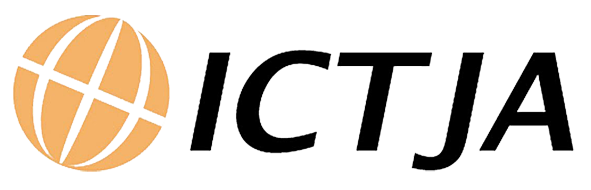 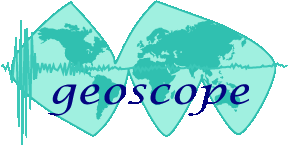 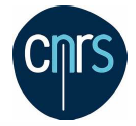 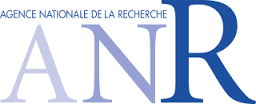 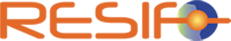 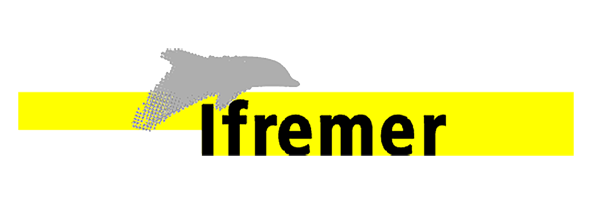 Seismic noise
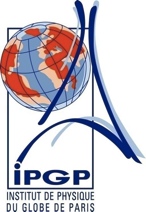 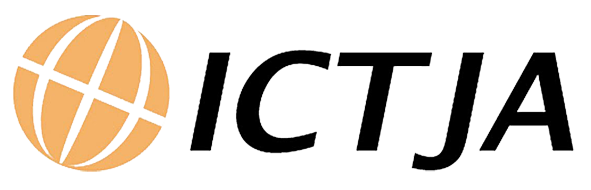 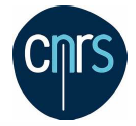 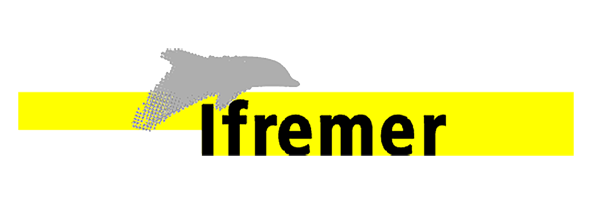 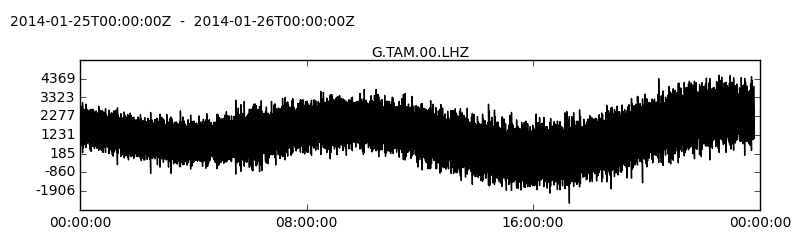 Spectrum over one day
Strongest signal 
= Rayleigh waves
Primary 
microseisms
-80


-100


-120


-140


-160


-180


-200
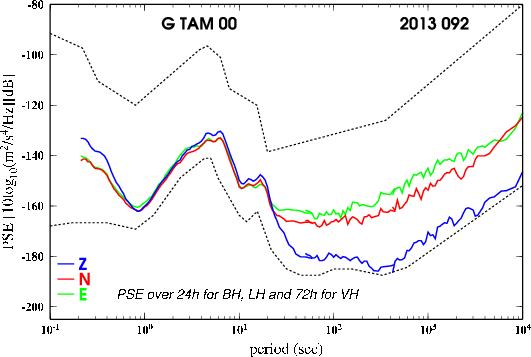 Secondary 
microseisms
Hum
Acceleration PSD (Log( m2.s3))
0.1                      1                          10                       100                      1000            10000
                                                            Period (s)
Noise with periods between 1 and 500 sec  are generated by oceans waves
Ocean wave spectrum
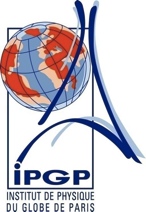 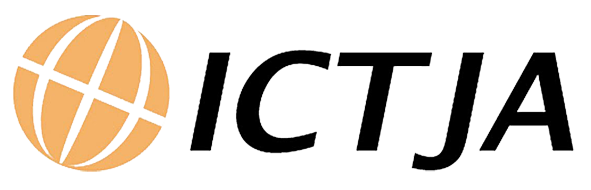 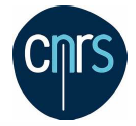 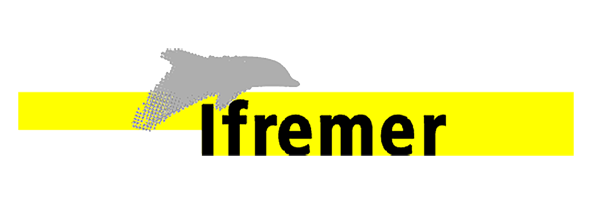 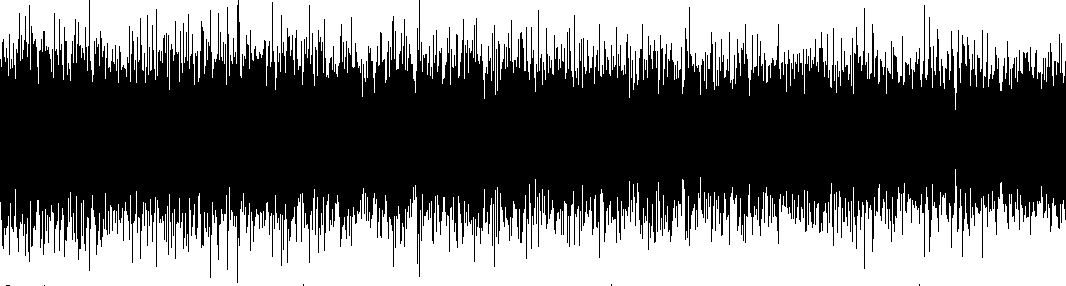 ocean wave spectrum
swell
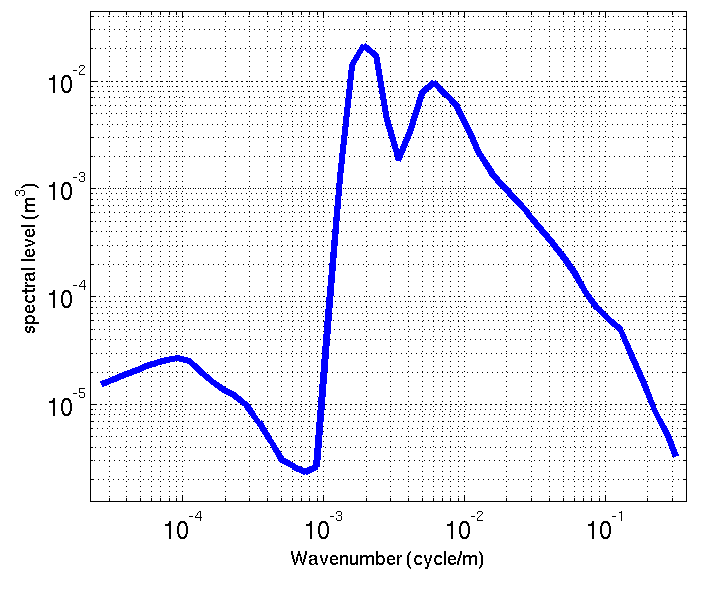 10-2



10-3



10-4


10-5
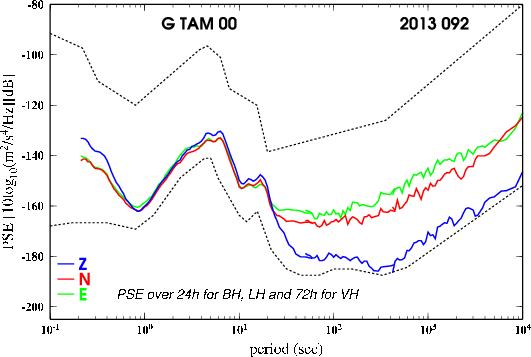 wind-sea
Spectral level (m3)
Infragravity 
waves
10m       100m         1km        10km wavelength
Wind sea and swell primary and secondary microseisms
Infragravity waves  hum
Longuet-Higgins, 1950
Hasselmann, 1963
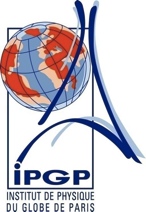 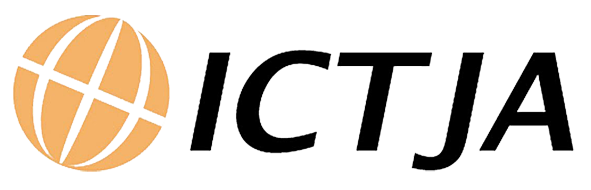 Motion in a compressible ocean
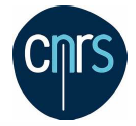 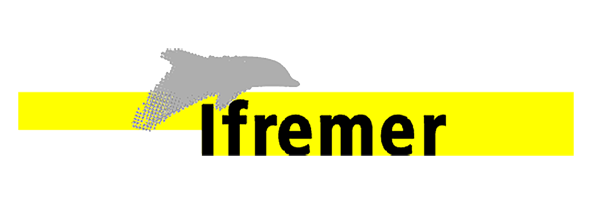 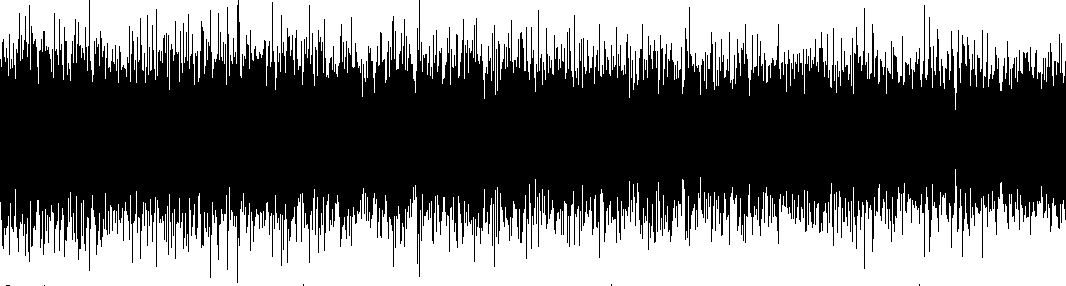 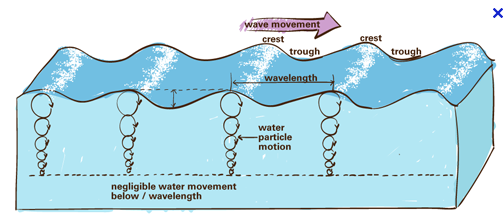 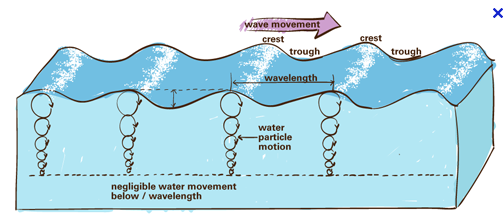 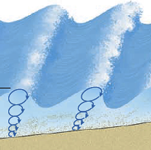 x
Gravity 
waves dominate
h
P1 source
P2 source
Compression waves
(long wavelength) dominate
Ocean
Ocean bottom
Crust
2 mechanisms generate seismic sources:
- primary mechanism (P1): wave-sea floor interaction at the coast
- secondary mechanism (P2): wave-wave interaction
z
Longuet-Higgins, 1950
Hasselmann, 1963
[Speaker Notes: Gravity waves similar to surface waves in incompressible fluid. They decreases rapidly with depth
Compression waves of large wvelength controlled by the compressibility of the medium. Not attenuated with depth]
Primary mechanism: interaction wave-coast
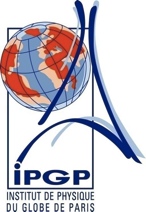 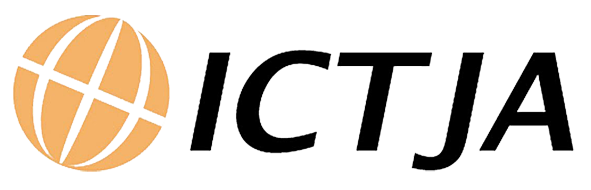 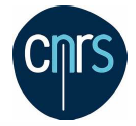 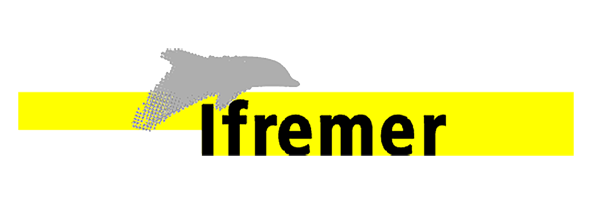 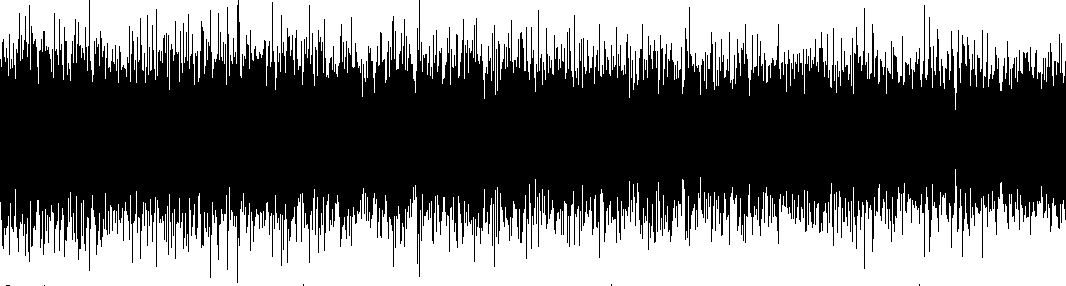 Ocean waves (period 10-20 sec) along sea floor close to the coast  Primary microseismOcean infragravity waves (period 30-300 sec) along the  continental shelf   Hum
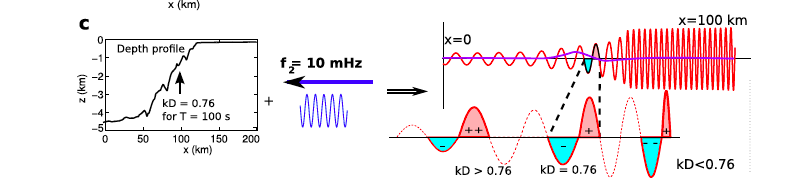 frequency = 10mHz
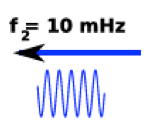 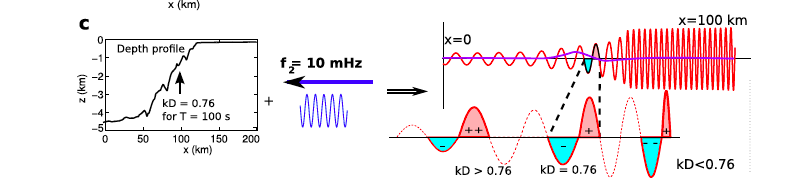 04/2016
Ardhuin, Gualtieri, Stutzmann, 2015
Primary mechanism: interaction wave-coast
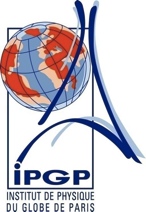 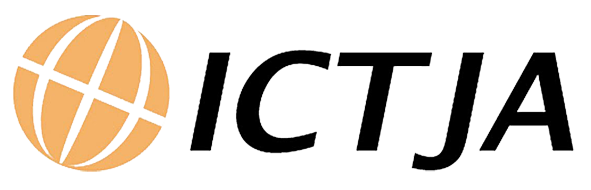 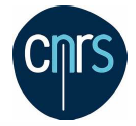 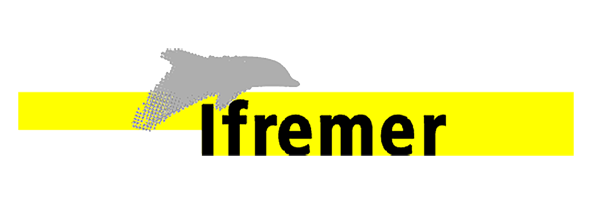 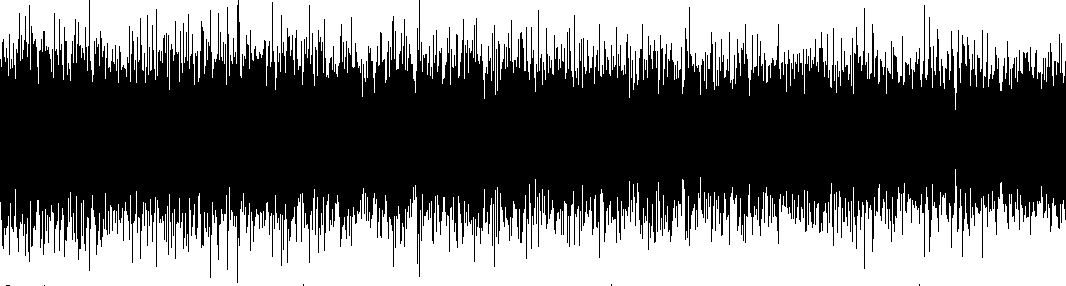 Ocean waves computed with  Code WAVEWATCH III
  primary mechanism pressure source
Primary 
microseisms
Station SSB in France (GEOSCOPE)
Hum
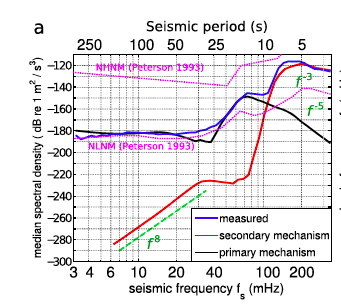 -120

-140

-160

-180

-200

-220

-240

-260

-280

-300
Data
Secondary microseism
Primary mechanism
5          10           25       50     100          250
                            period (sec)
Correct amplitude for the primary microseisms and the hum
Ardhuin, Gualtieri, Stutzmann, 2015
Secondary microseism sources (period 1-10 s)
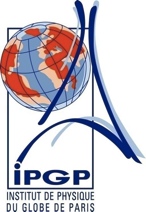 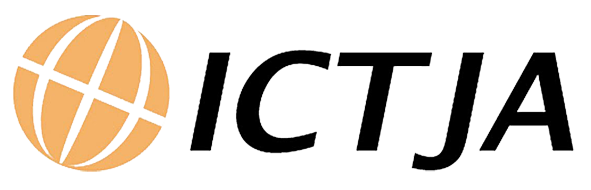 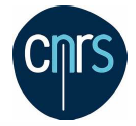 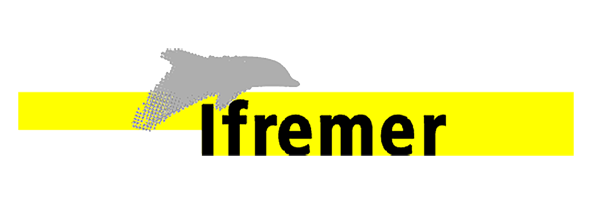 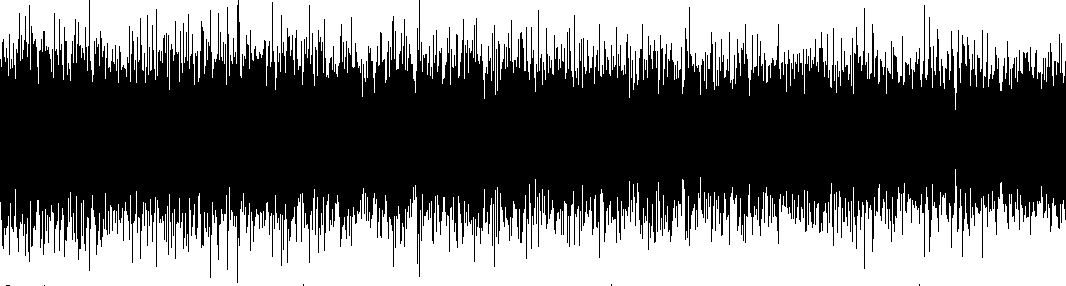 Ocean waves: wind sea and swell
 computed with  Code WAVEWATCH III
Interaction of waves with similar frequency f and opposite directions
Pressure source of frequency 2f 
       close to the ocean surface
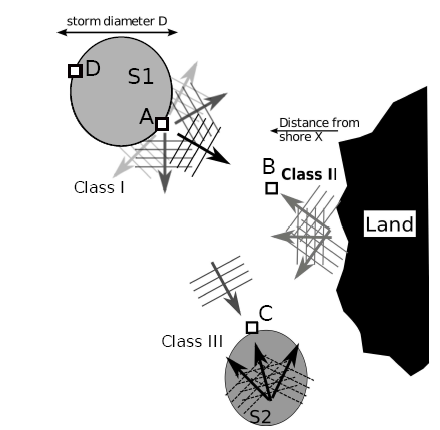 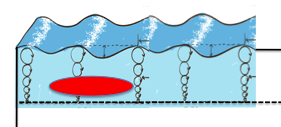 Ocean bottom
Ardhuin, Stutzmann et al., 2011
Secondary microseism sources (period 1-10 s)
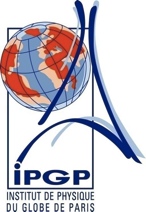 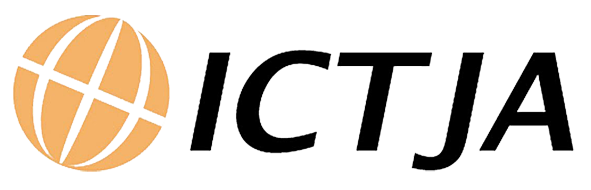 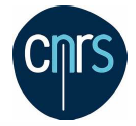 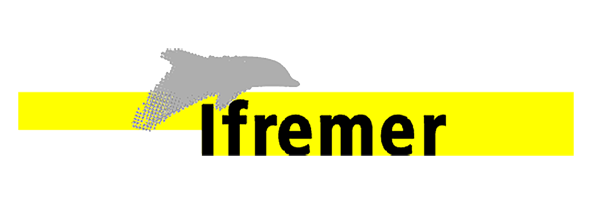 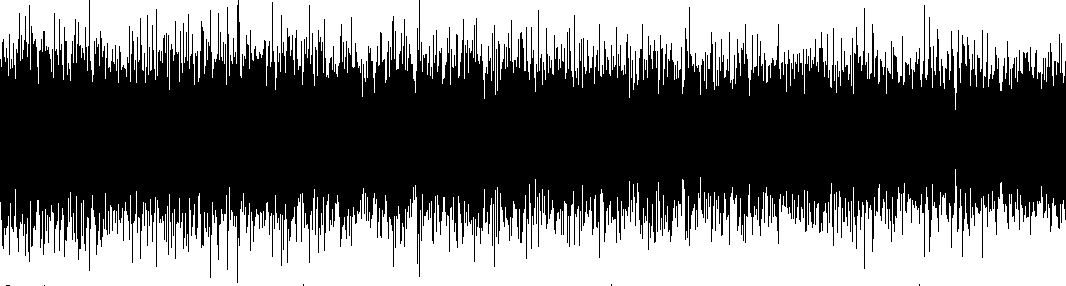 Sources:        - Random pressure field close to the  the ocean surface
                                             - Pressure at 2 different locations are independent.
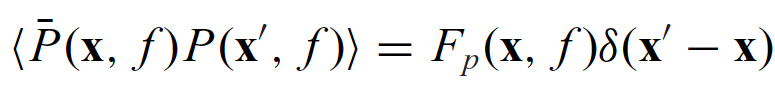 PSD of the random pressure field Fp (Pa2 m2 s):
sea surface elevation PSD (m2 s)
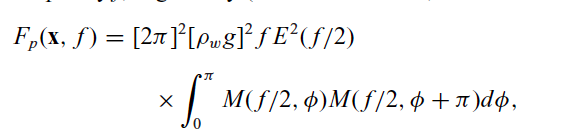 non-dimensional 
ocean gravity wave term
azimuth
Hasselmann, 1963, Ardhuin et al. , 1911, Farra et al. , 2016
Secondary microseism sources (period 1-10 s)
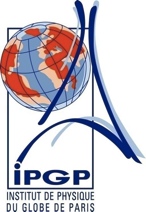 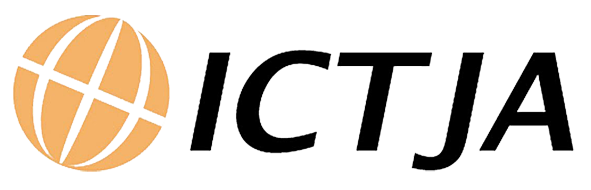 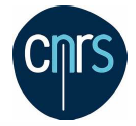 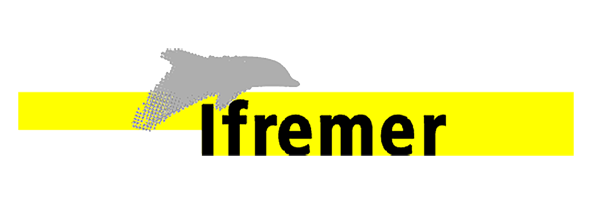 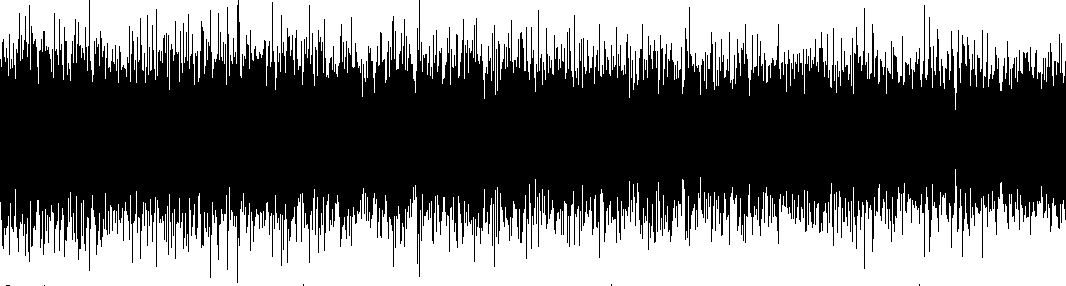 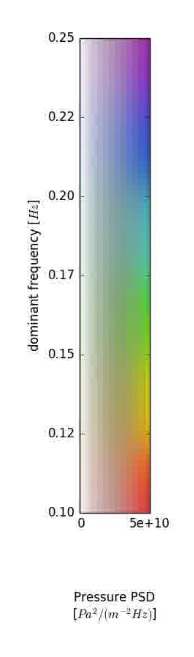 Meschede, Stutzmann, Ardhuin, 2017
Secondary microseism modeling (period 1-10 s)
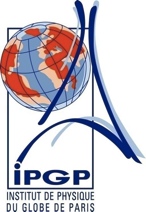 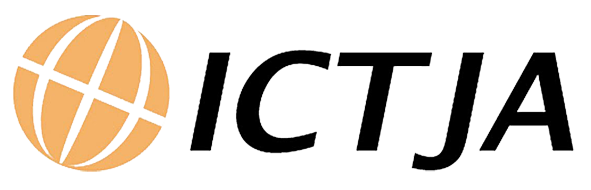 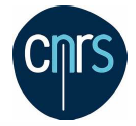 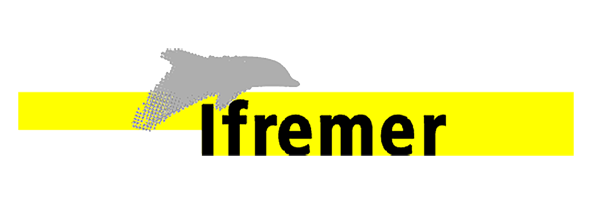 Mostly Rayleigh waves:
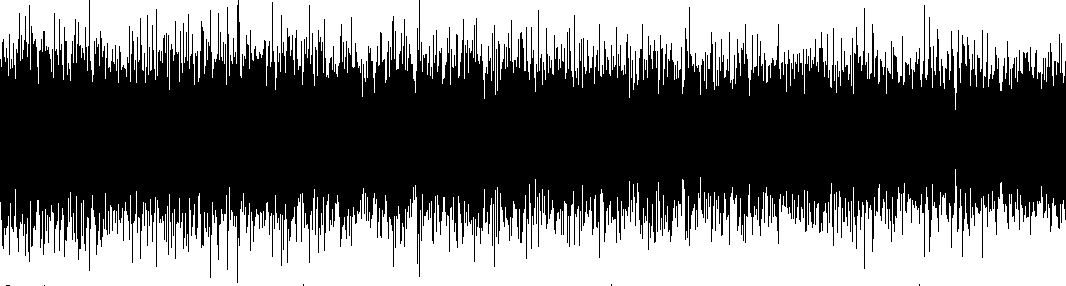 Data
Synthetic
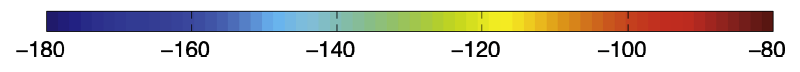 Good agreement that can still be improved:
-    Wave model coastal reflection not well known
Seismic attenuation no well known for periods 3-10 s
Source site effect do not includes sediments
TIDES 09/2016
Stutzmann at al. 2012
Secondary microseisms body waves
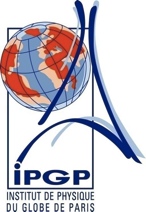 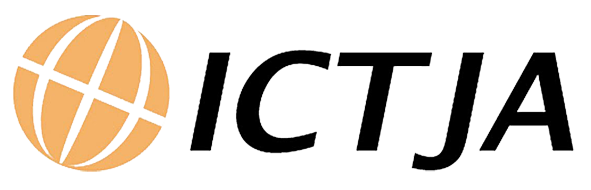 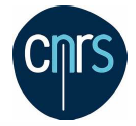 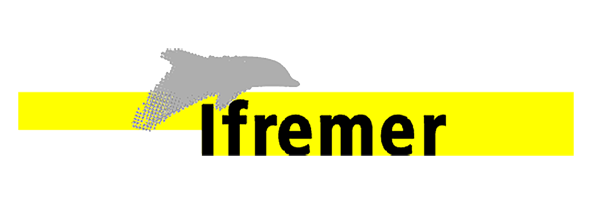 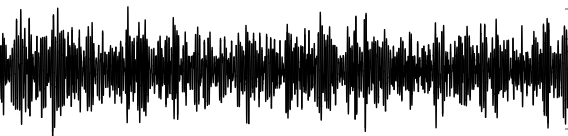 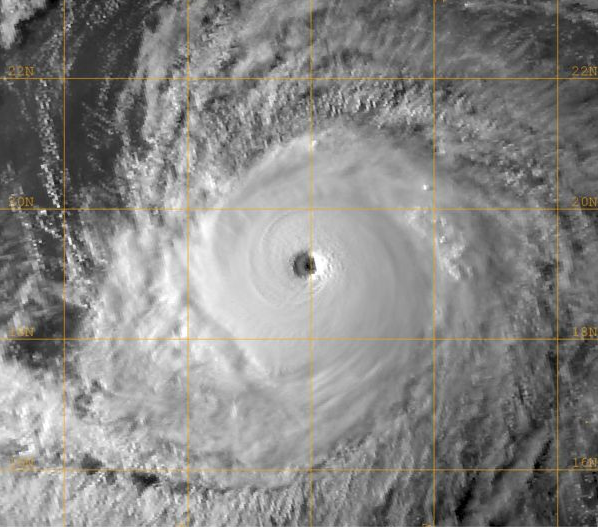 Typhon Ioke
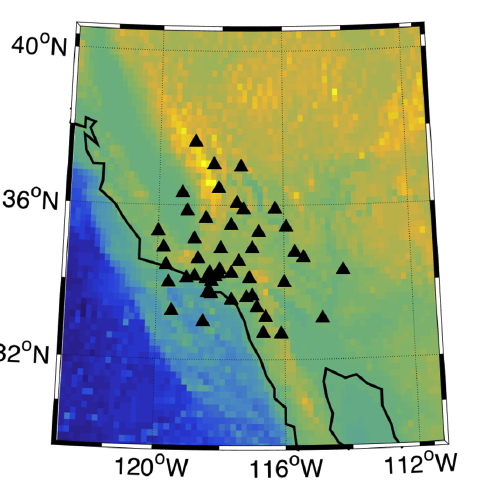 California
Beamforming
Back projection
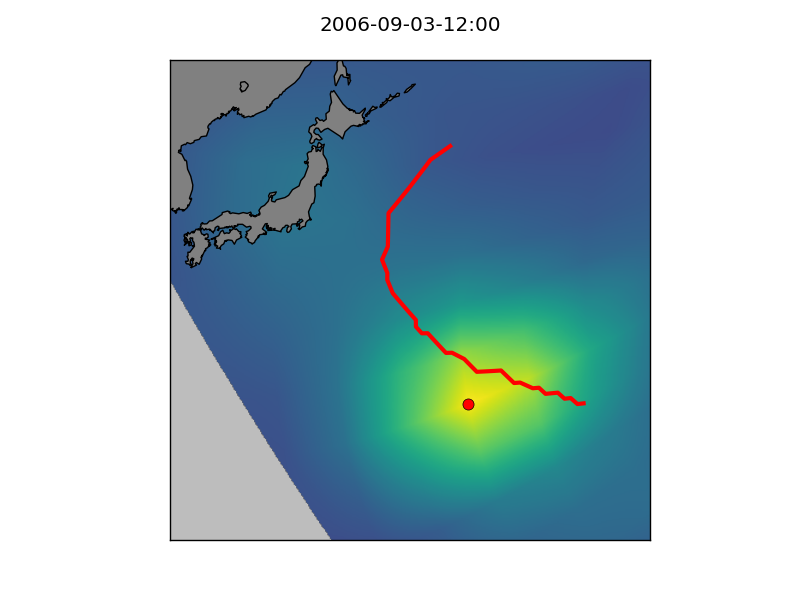 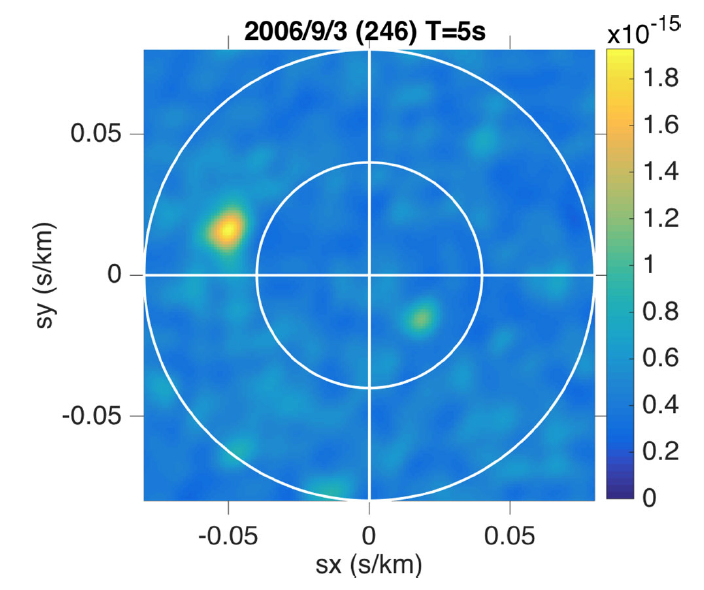 Typhon
 track
e. g. Zhang et al. 2010, Gualtieri et al. 2014
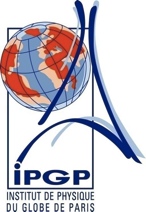 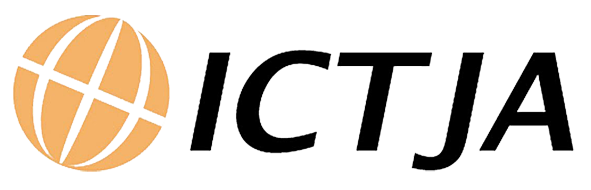 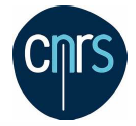 Modelling secondary microseism P-waves
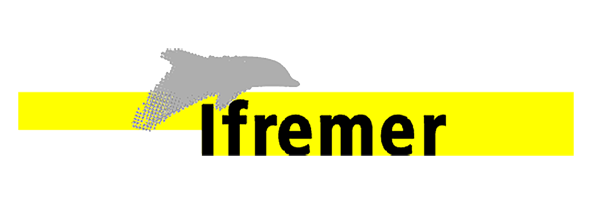 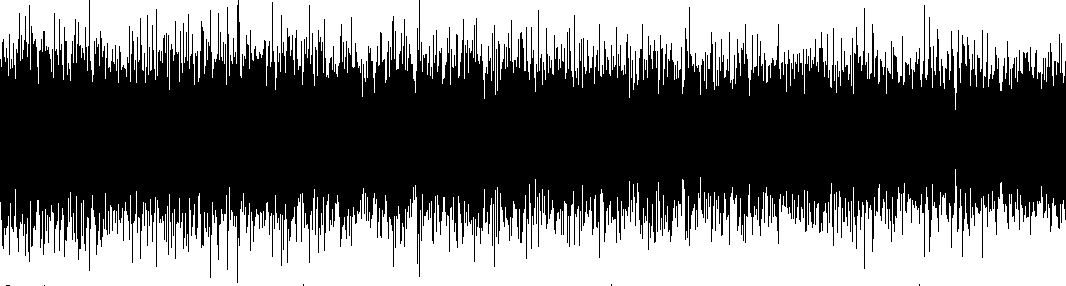 In the far field:
Vertical force at the top of
 the crust without ocean
Source site effect: 
(Gualtieri et al., 2014)

P
S
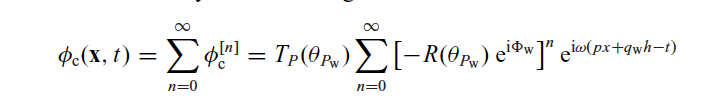 Source:
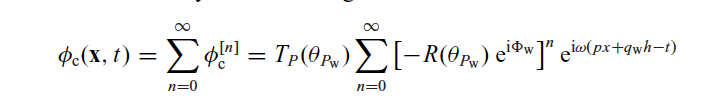 P-wave potential:
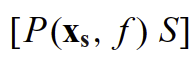 P
…
ocean
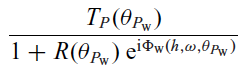 P
P
P
=  source site effect: Cp
S
crust
Gualtieri et al., 2014
Source site effect
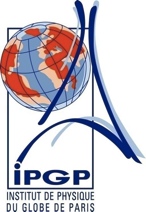 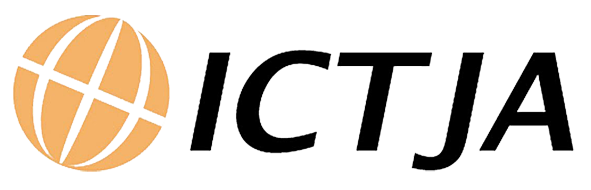 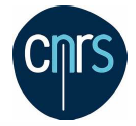 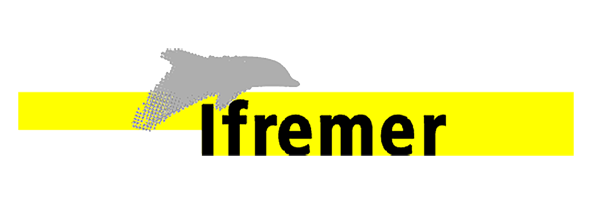 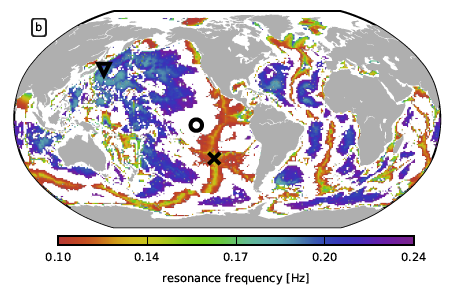 Meschede et al., submitted
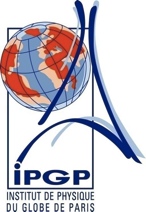 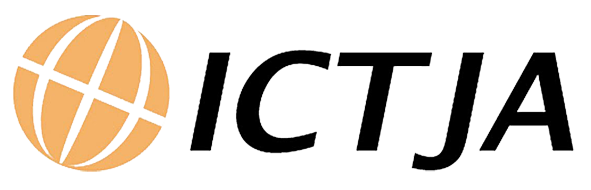 P-wave vertical displacement
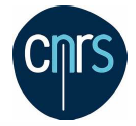 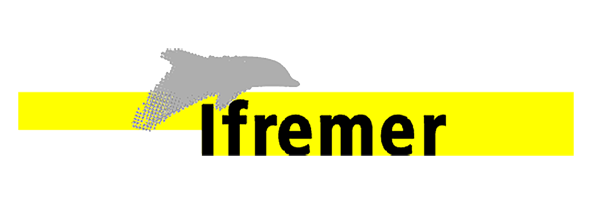 Displacement due
 to a vertical force
Phase term with
P-wave travel time tp
Receiver site effect
.
Equivalent to vertical force at top of the 
crust and no ocean
Farra et al., 2016
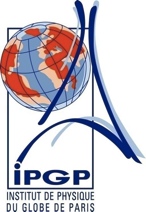 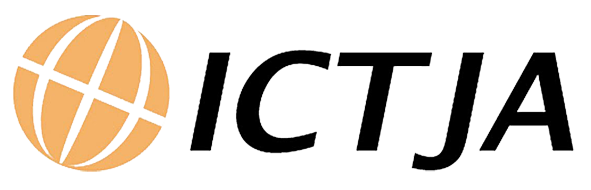 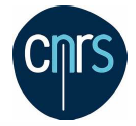 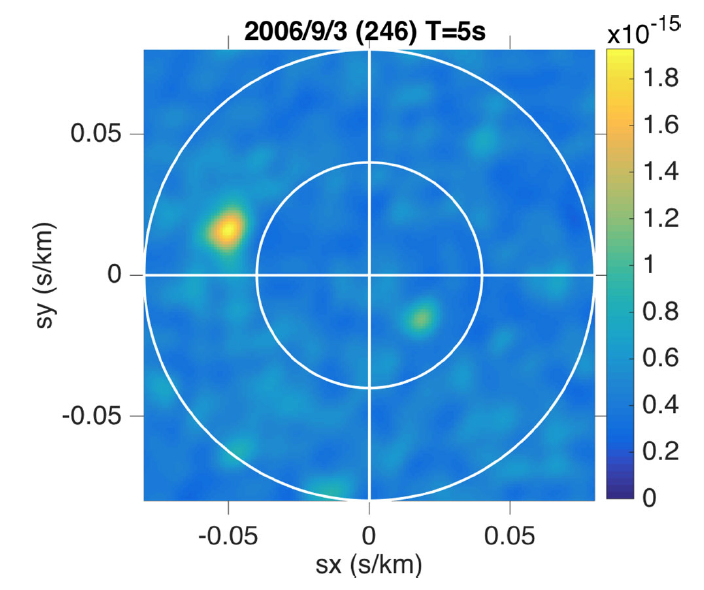 Synthetic beam:
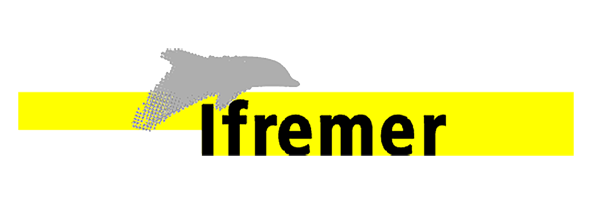 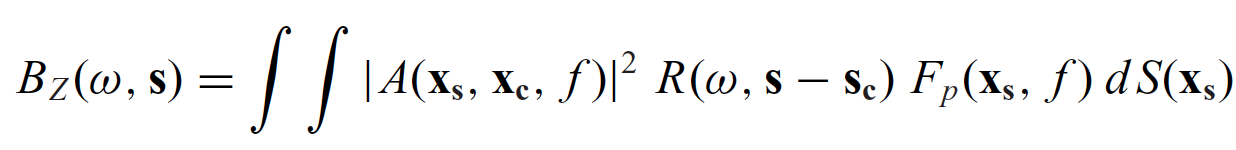 Array response
Pressure PSD over
Surface dS
Farra et al., 2016
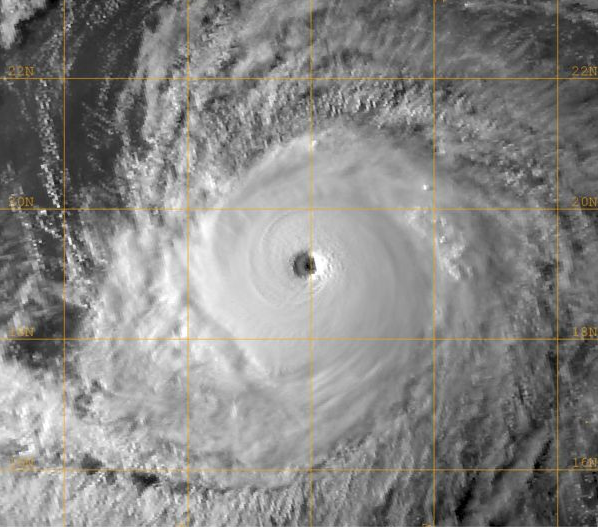 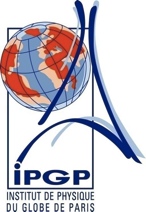 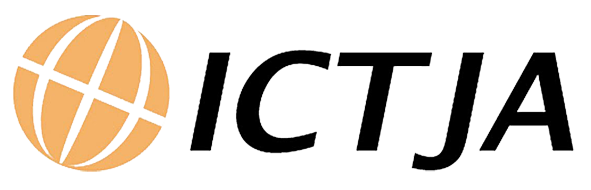 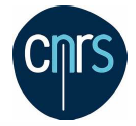 Beam for a period of 5 s
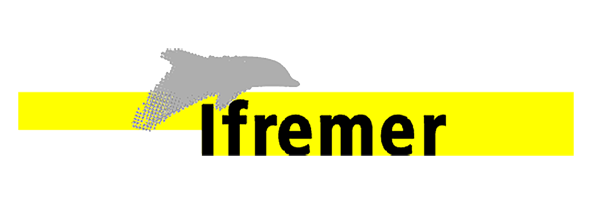 Observed beam                     Synthetic beam                       Back projection
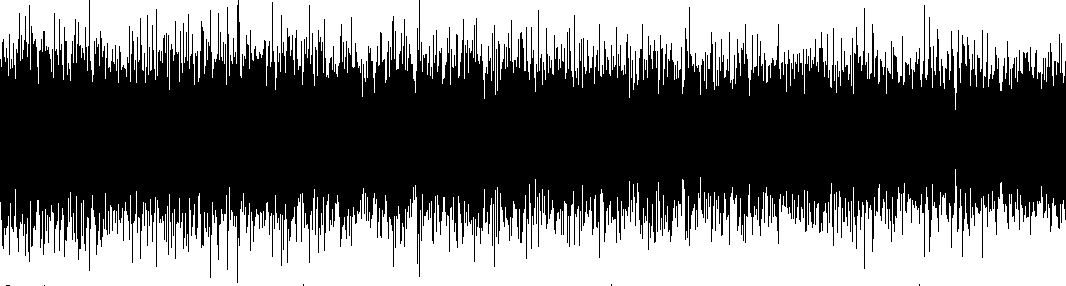 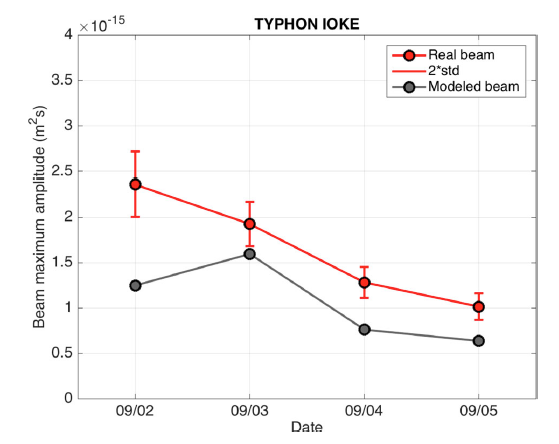 Farra et al., 2016
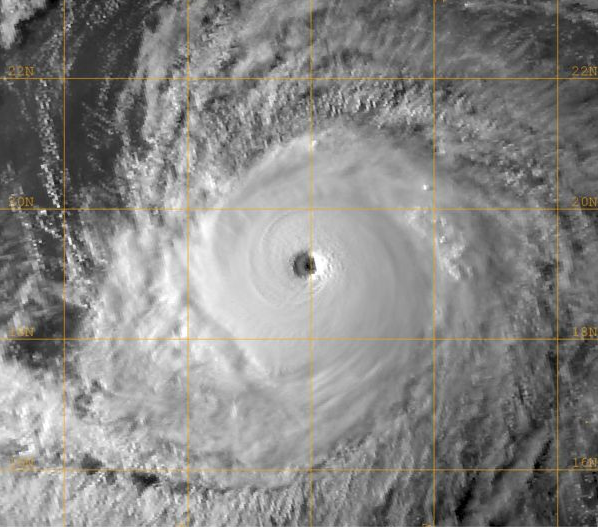 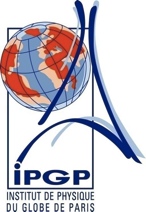 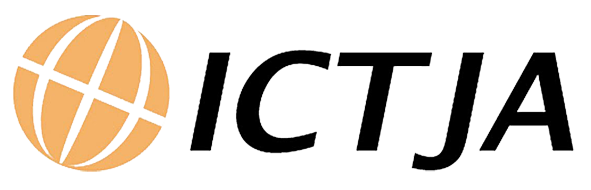 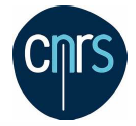 Beam for a period of 5 s
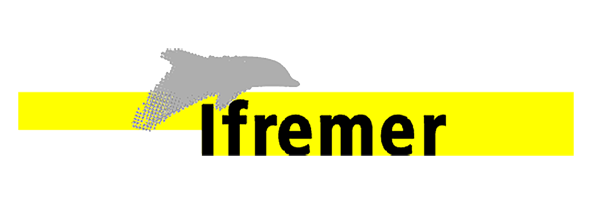 Observed beam                     Synthetic beam                       Back projection
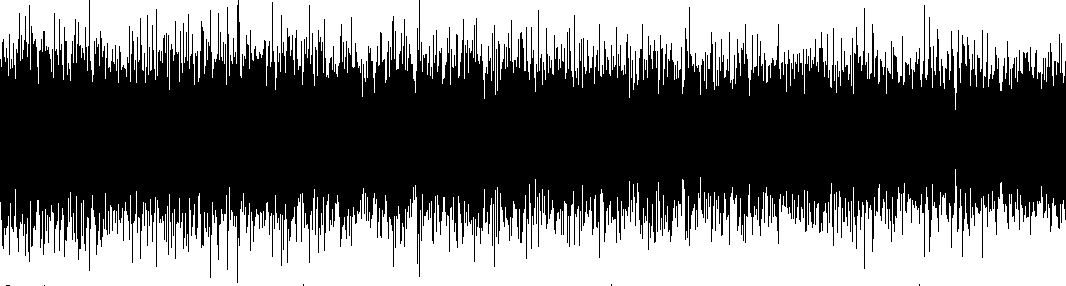 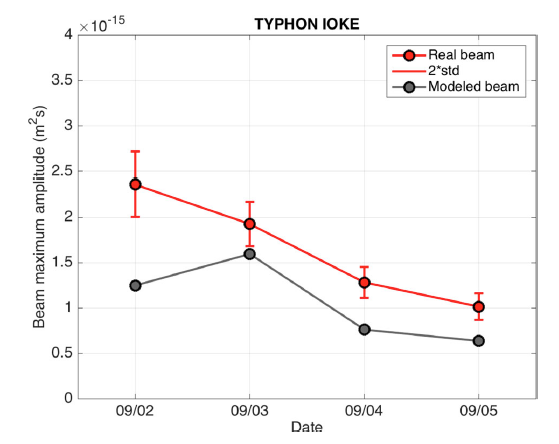 Farra et al., 2016
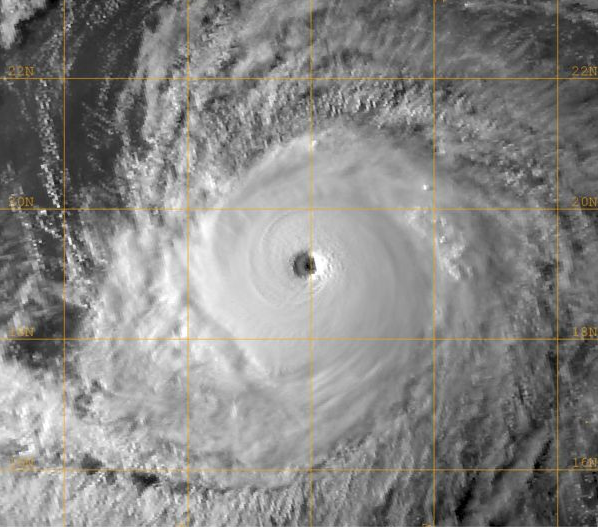 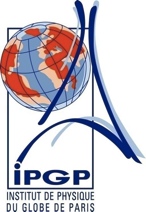 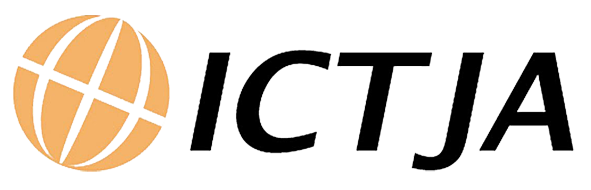 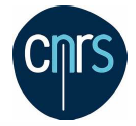 Beam for a period of 5 s
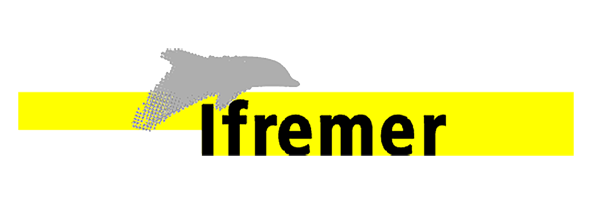 Observed beam                     Synthetic beam                       Back projection
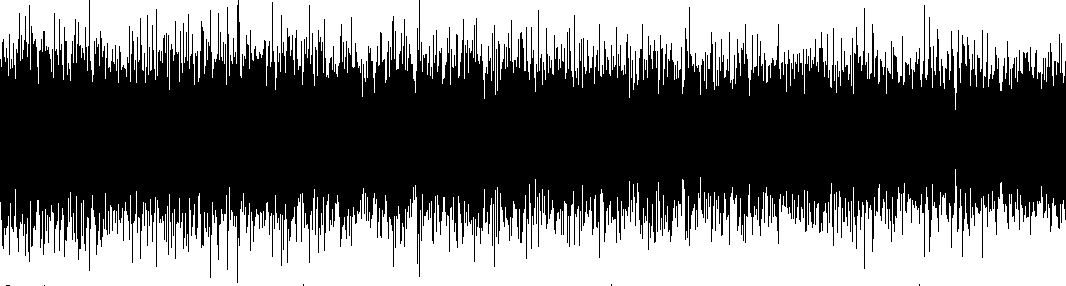 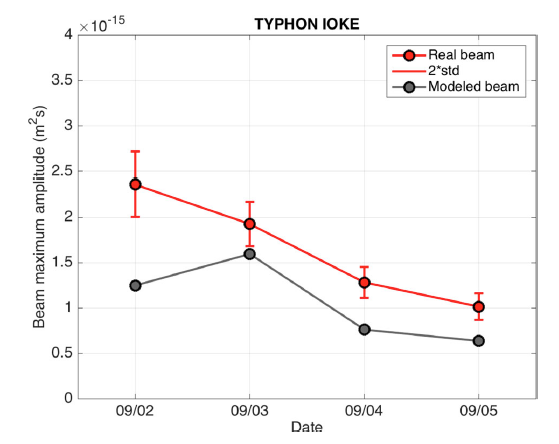 Farra et al., 2016
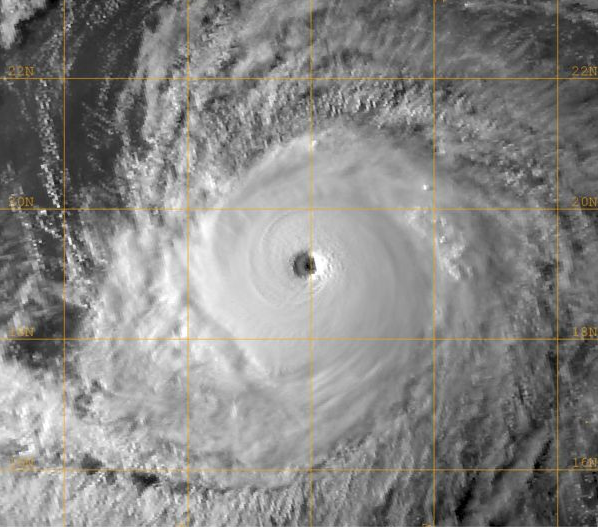 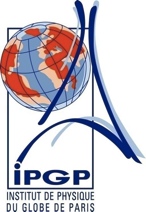 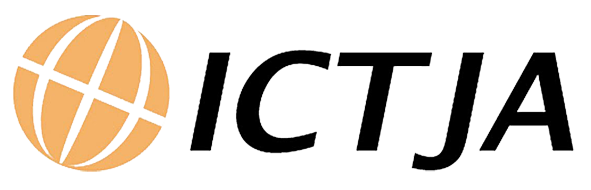 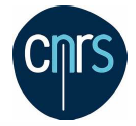 Beam for a period of 5 s
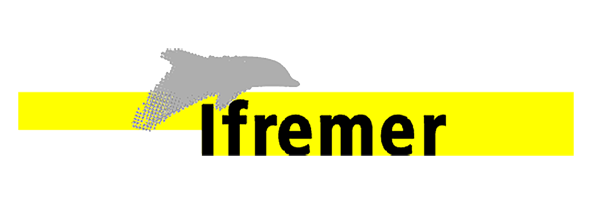 Observed beam                     Synthetic beam                       Back projection
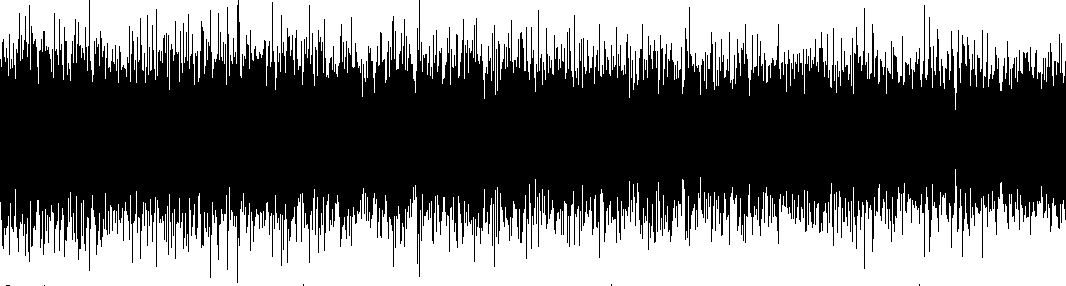 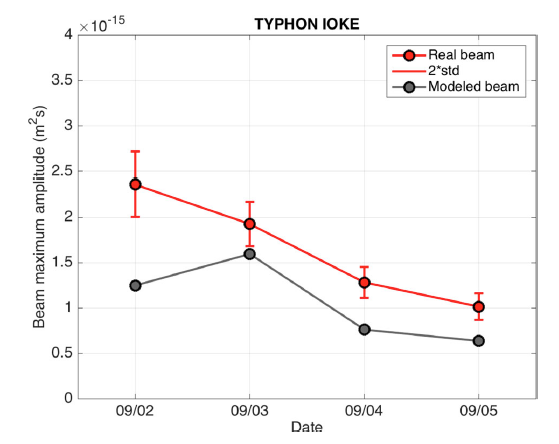 Farra et al., 2016
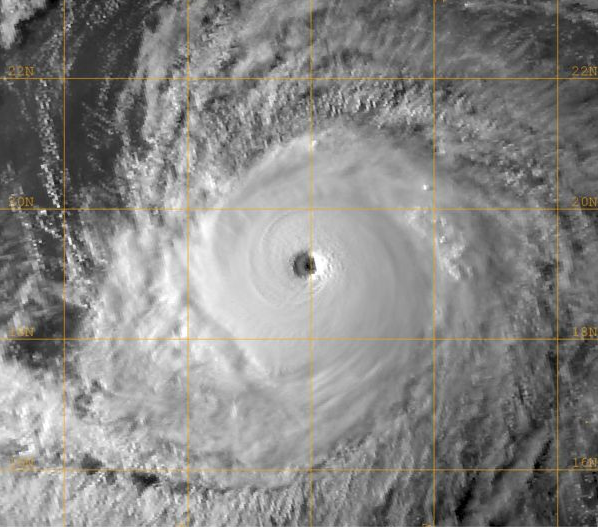 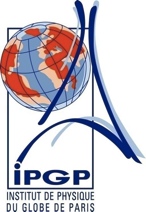 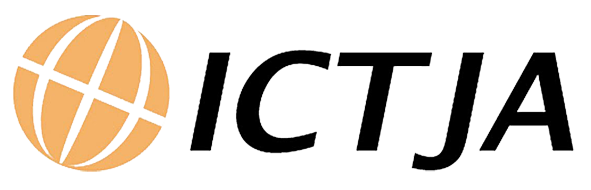 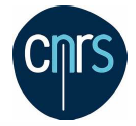 Beam spectrum
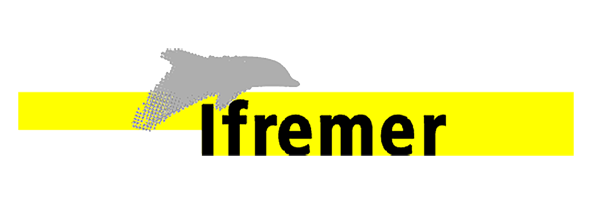 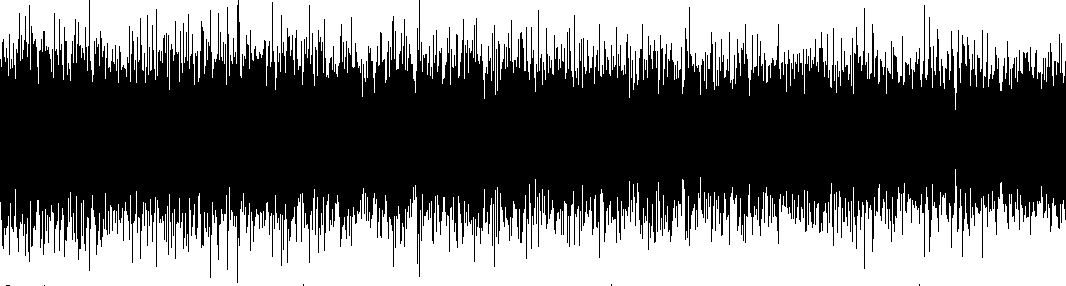 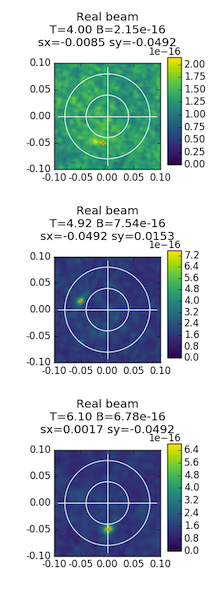 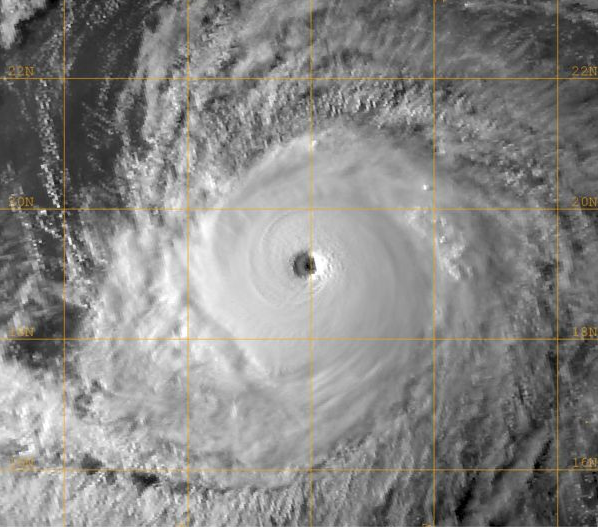 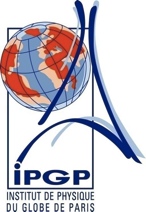 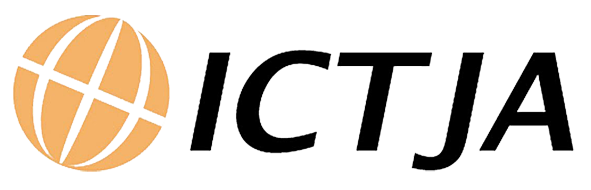 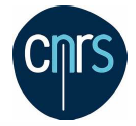 Beam spectrum
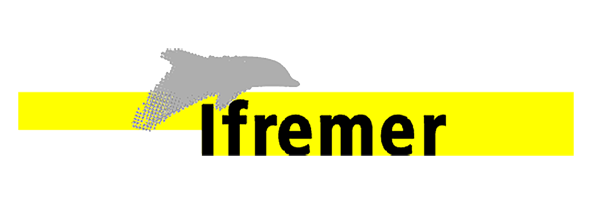 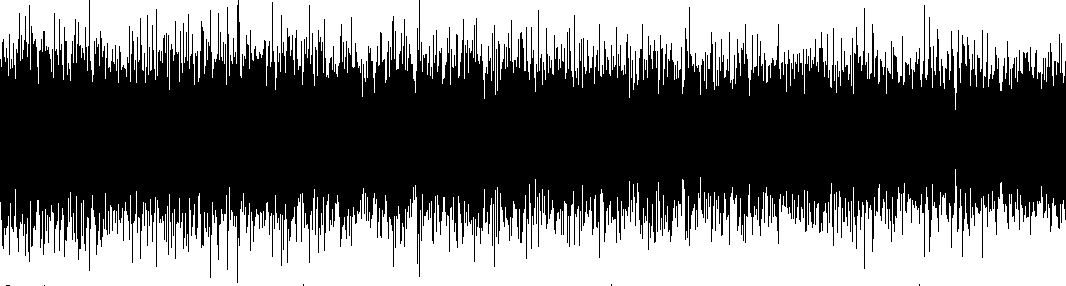 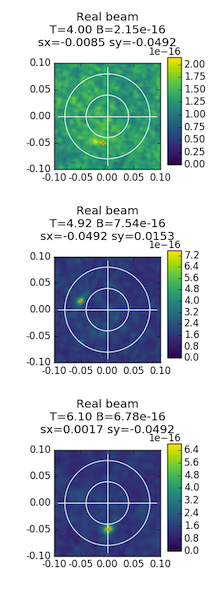 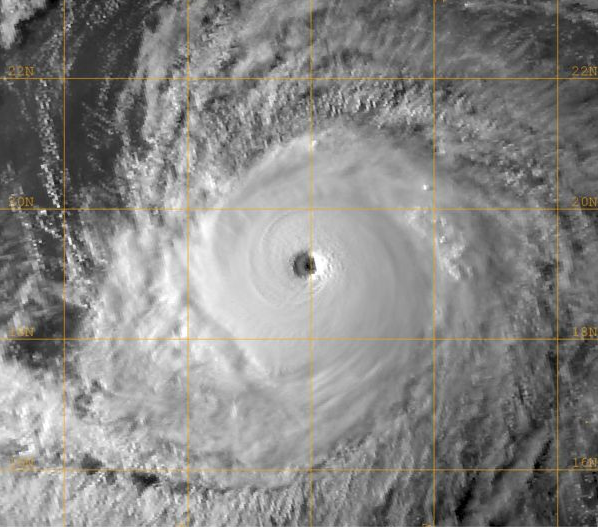 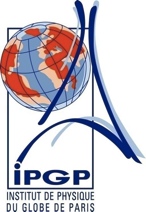 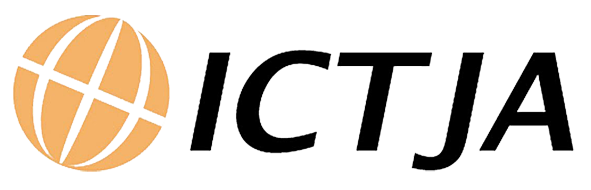 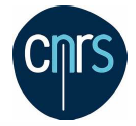 Beam spectrum
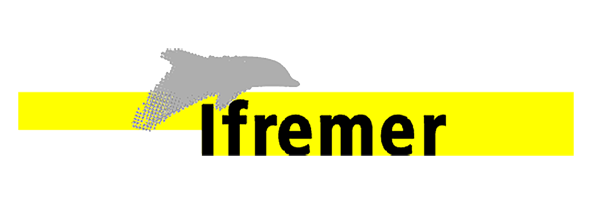 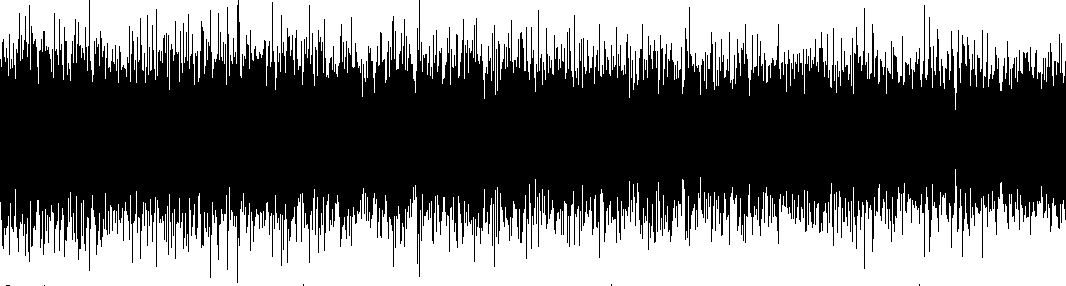 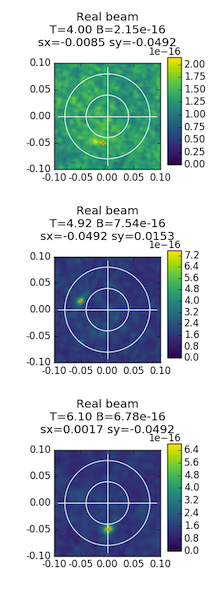 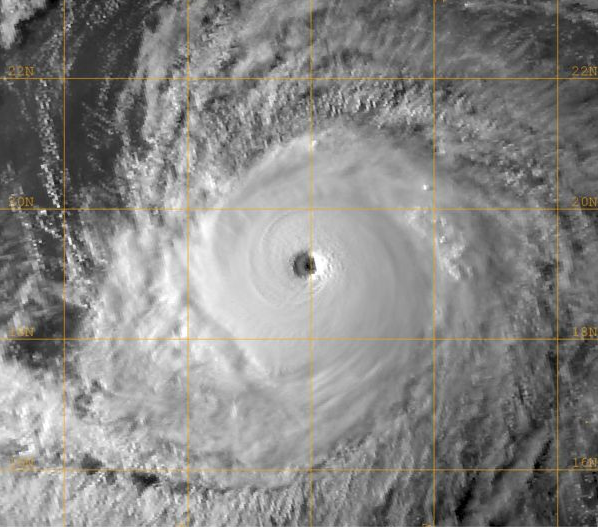 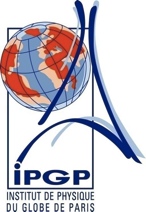 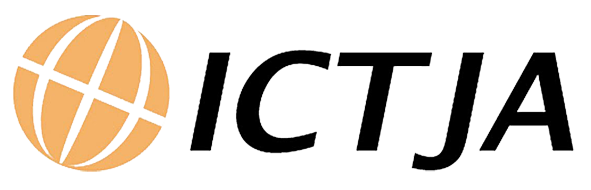 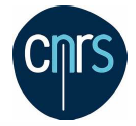 Beam spectrum
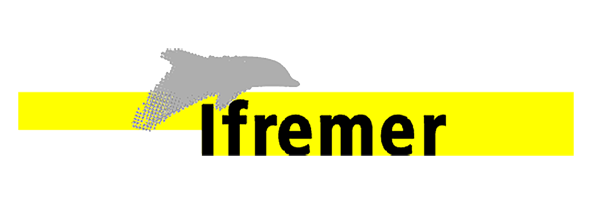 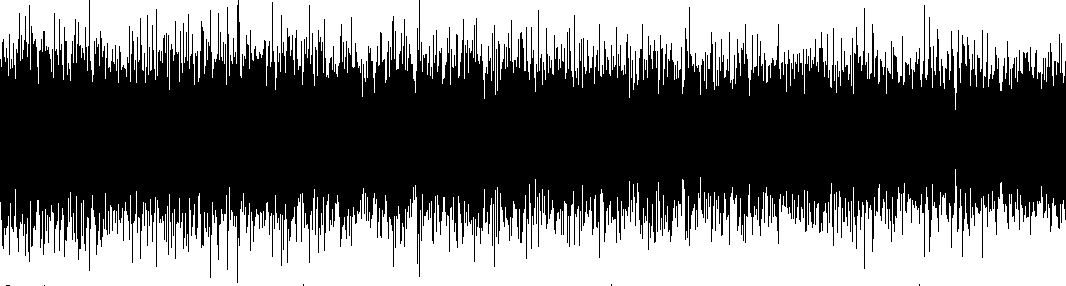 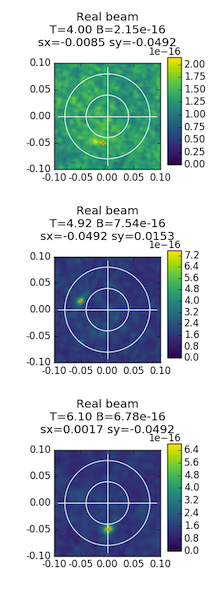 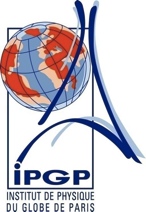 Source in the southern hemisphere
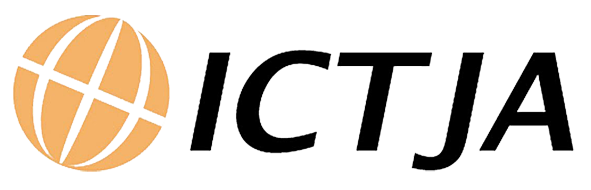 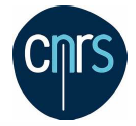 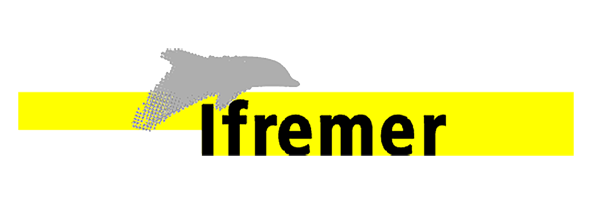 African rift netwrok (XK)
Real beam (7.5s)
Synthetic  beam
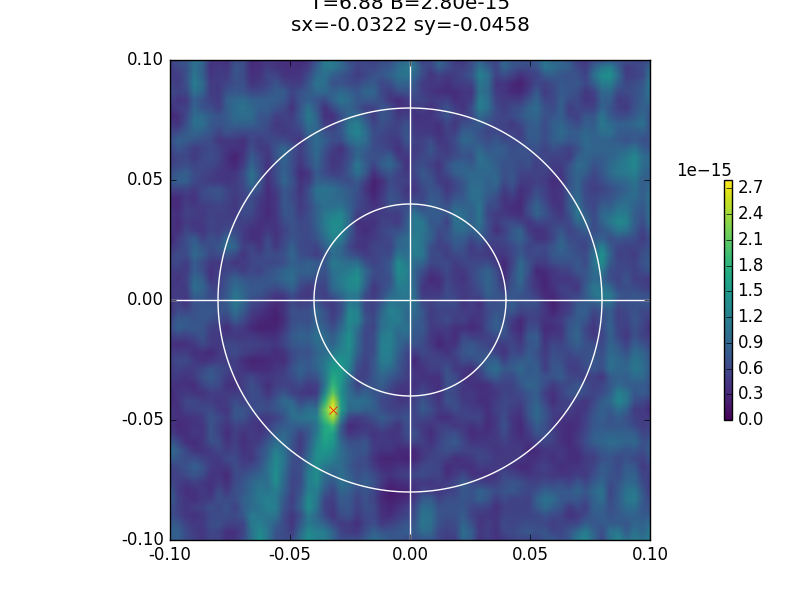 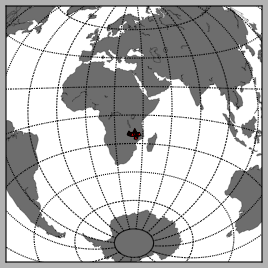 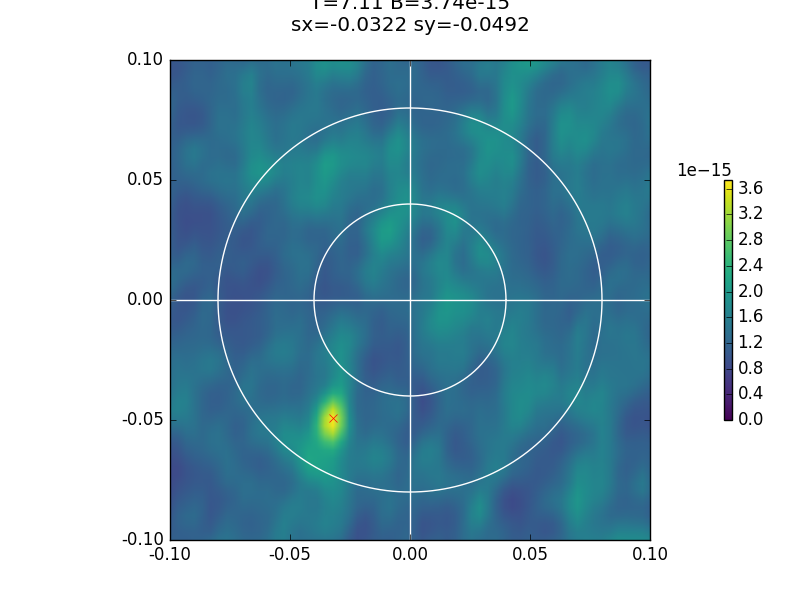 Back 
Projection
(AK network)
[Speaker Notes: python plot_beam_spectrum.py data/XK_AFRICAN_RIFT_2013/2013.176.00.00.beam.npz --period 7
(26/6)]
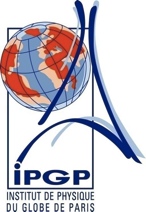 Source close to icebergs and sea ice
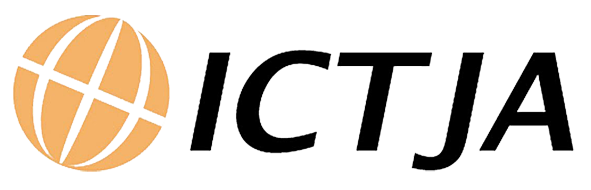 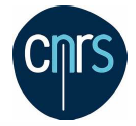 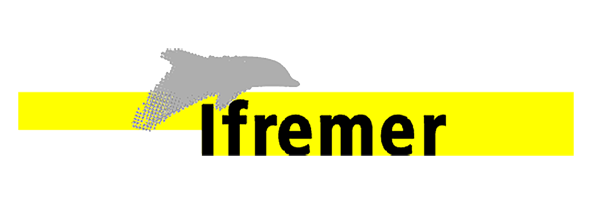 Sea ice and icebergs (June)
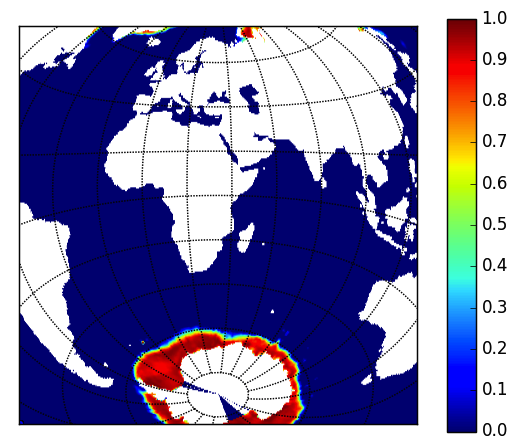 Zoom
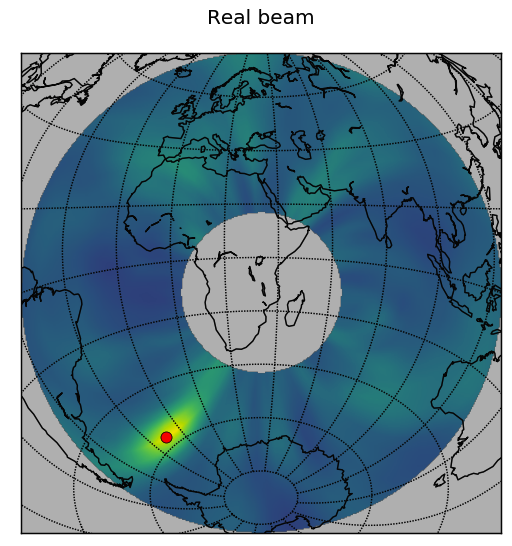 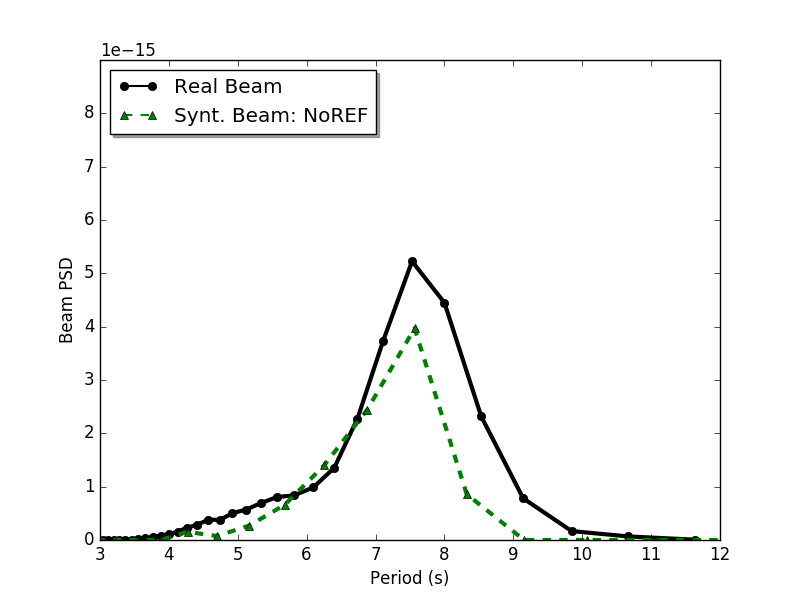 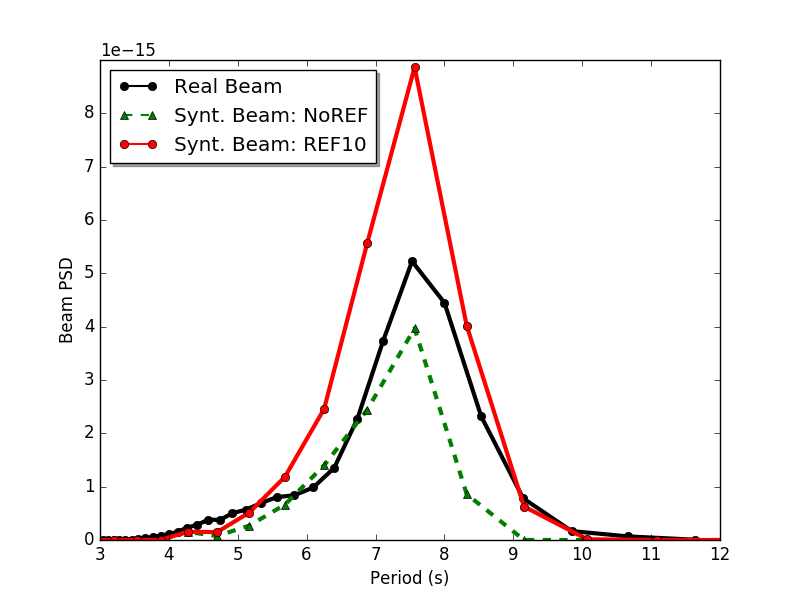 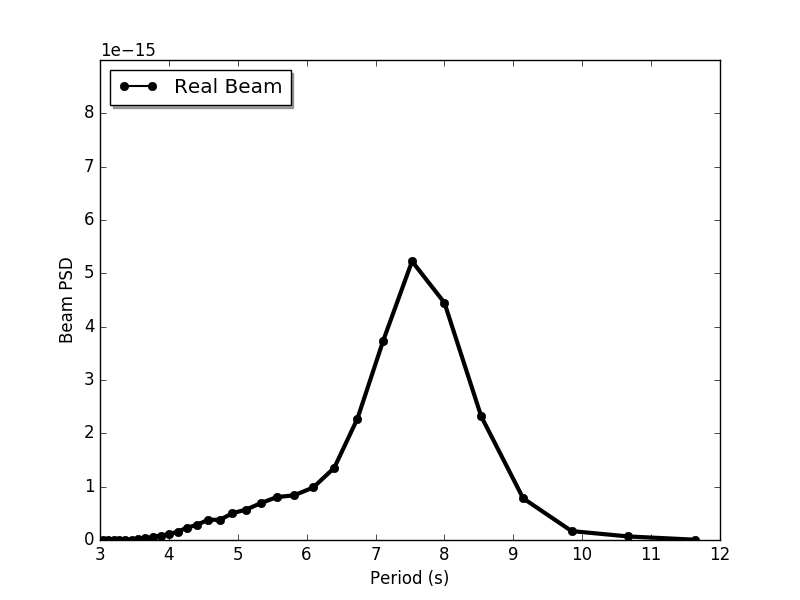 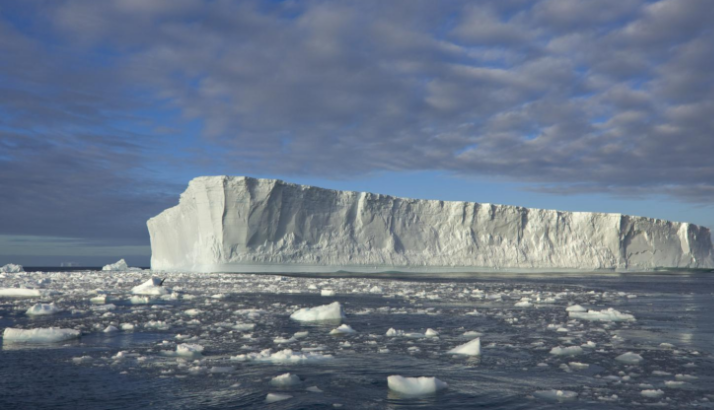 [Speaker Notes: python plot_beam_spectrum.py data/XK_AFRICAN_RIFT_2013/2013.176.00.00.beam.npz --period 7
(26/6)]
Secondary microseism sources at global scale
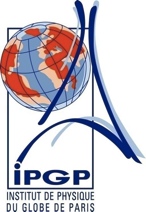 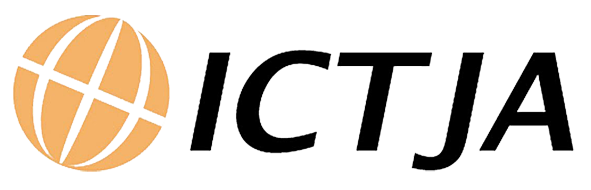 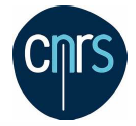 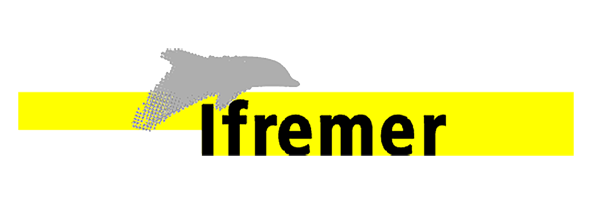 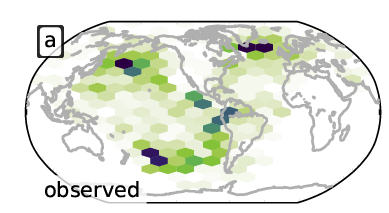 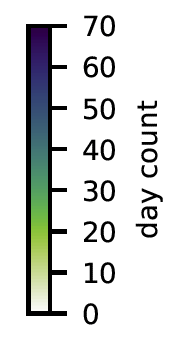 Sources:Back projection of
the daily beams maximum
Meschede, Stutzmann, Farra, Schimmel, Ardhuin  submitted
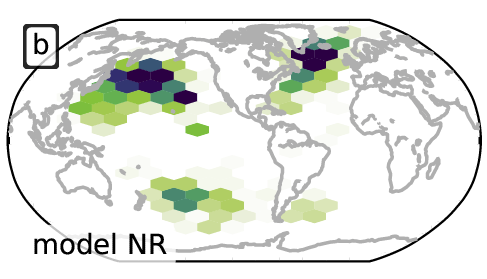 Comparison between observations and models
No coastal Reflection
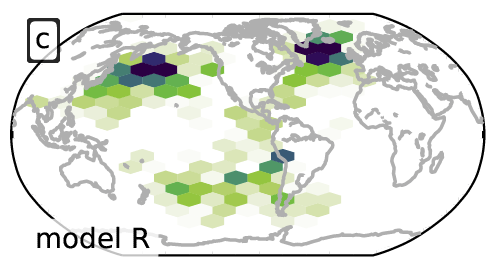 With  coastal Reflection
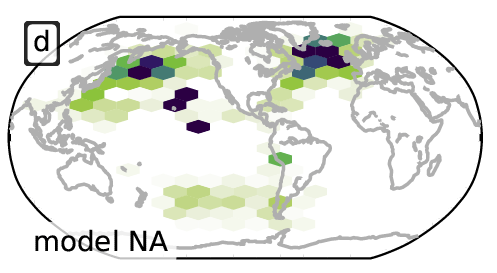 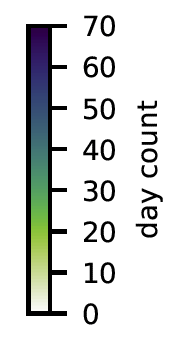 No source site effect
Meschede et al. submitted
Matching sources
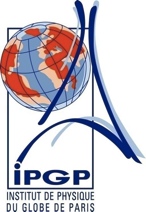 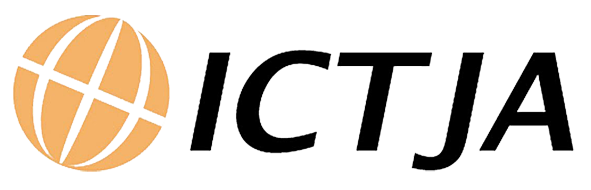 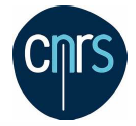 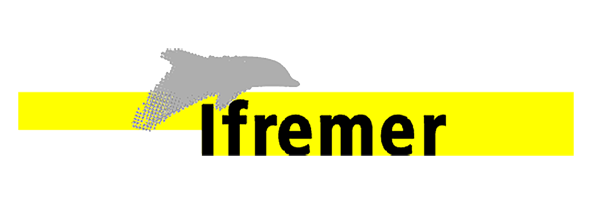 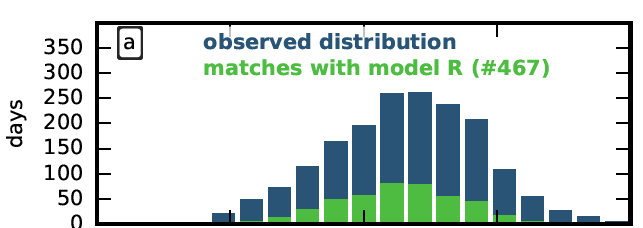 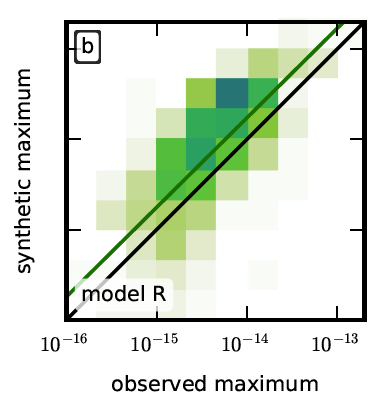 Energy
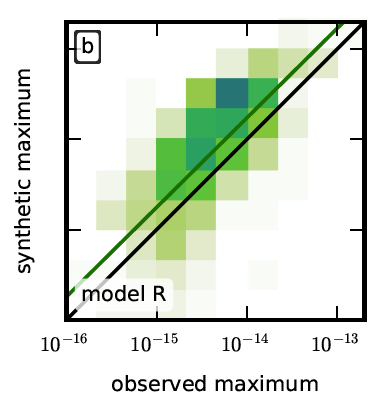 Modeled maximum
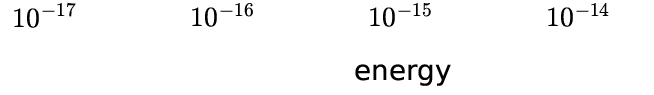 Beam PSD (m2/Hz)
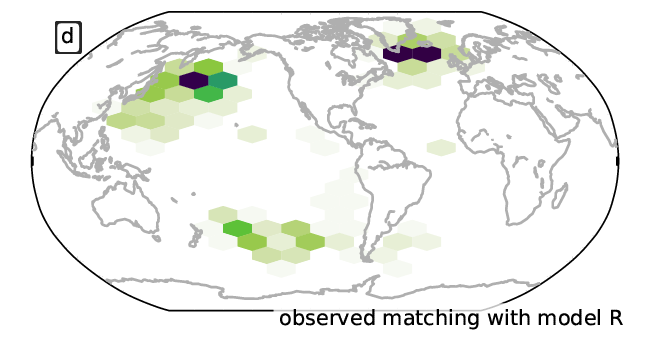 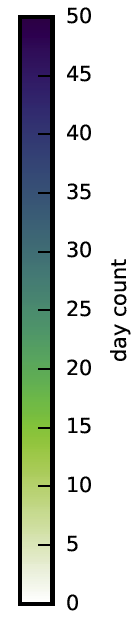 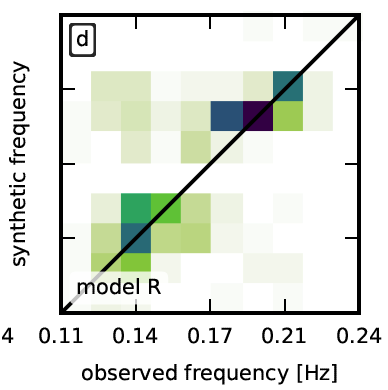 Frequency
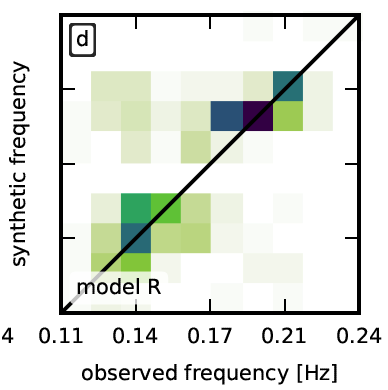 Modeled frequency
Meschede et al. submitted
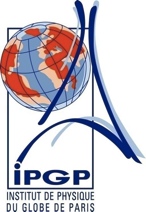 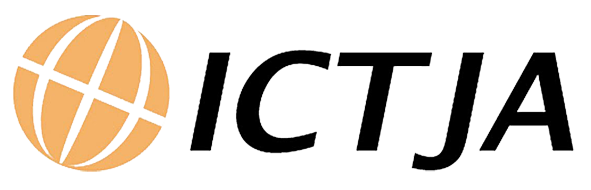 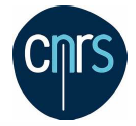 2 peaks
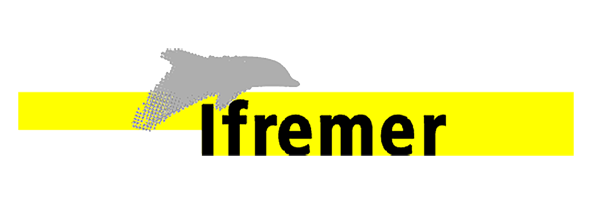 Average beam spectra
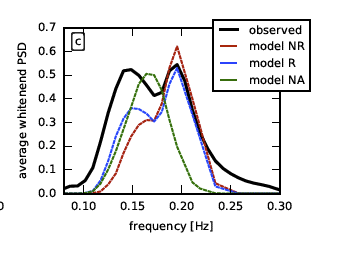 Source site effect:
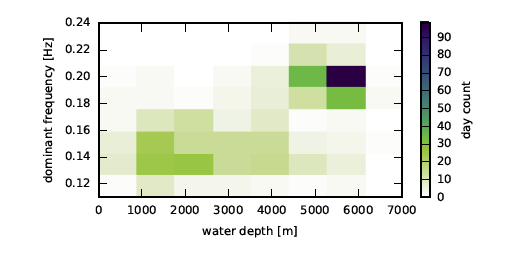 Meschede et al. submitted
All sources
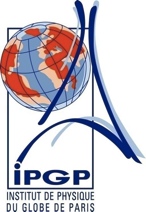 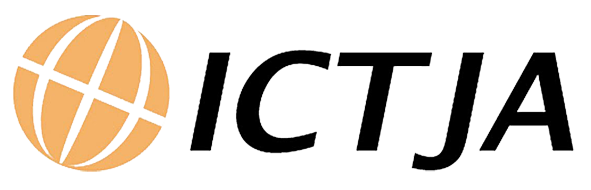 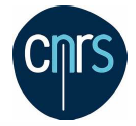 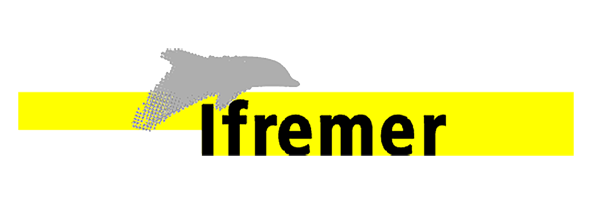 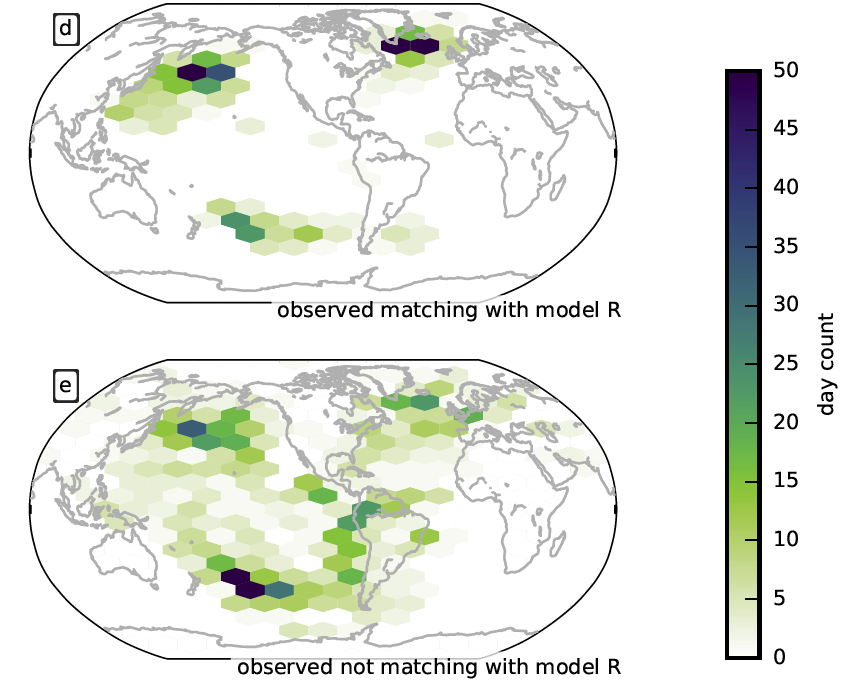 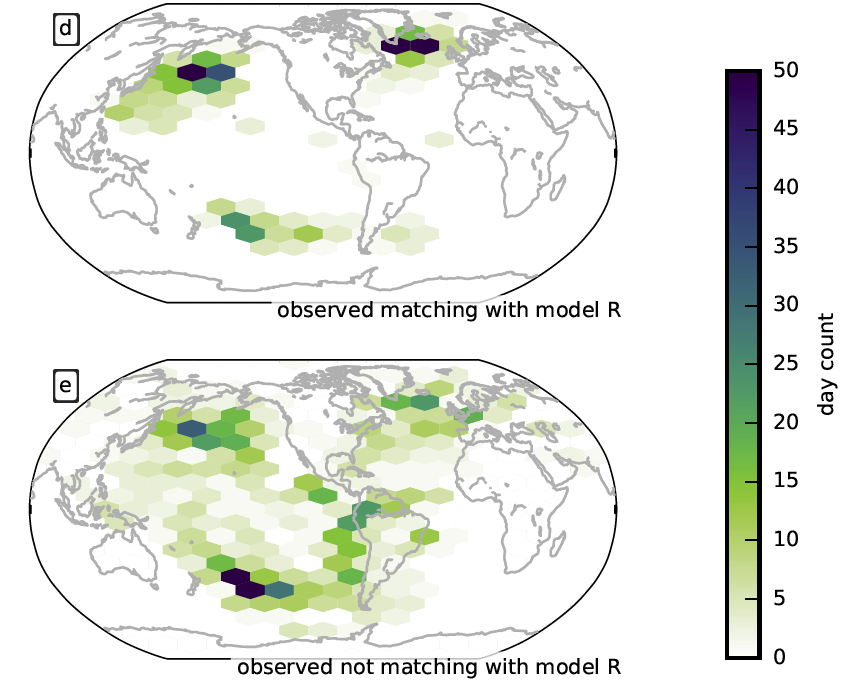 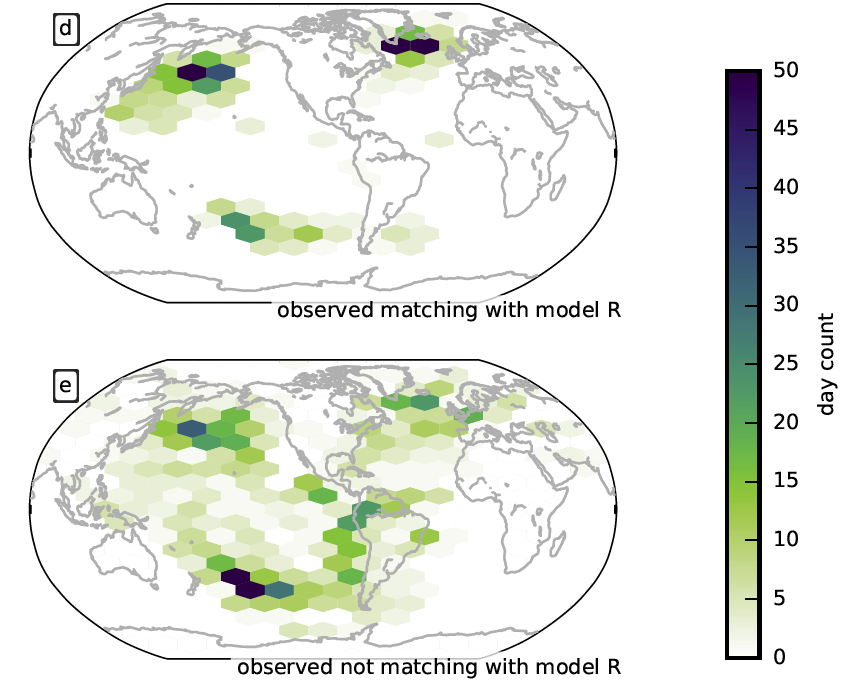 Meschede et al. submitted
Conclusion
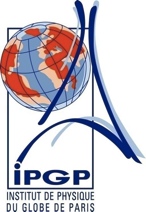 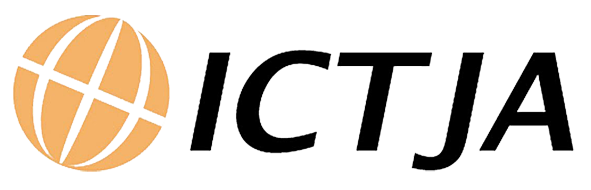 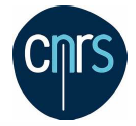 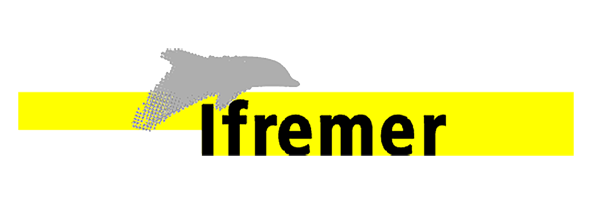 Seismic signal source between 3-300s can be explained by 2 mechanisms:
        - wave-wave interactions
        - (infra-) wave interactions with the coast

Sources and  source site effect are both frequency
      dependent: some sources are amplified and others are     
      extinguished

Microseismic surface waves and body waves can be accurately modelled
 
Microseismic body waves:

        - Beam spectra are modulated by the source site effect. The ocean bathymetry   
          distribution emphasizes sources at 5s and 7s periods.

        - Sources detected in 3 regions (Greenland, North Western Pacific and South
          Pacific) are accurately modeled.

        - Source along the South American coast are observed but not accurately modeled.

        - Sources related to ocean wave reflected on icebergs are detected 
          Frequency dependent reflection coefficient is needed to model them accurately.
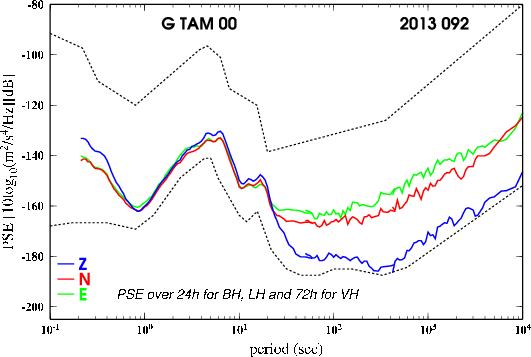 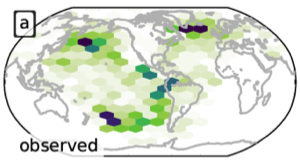 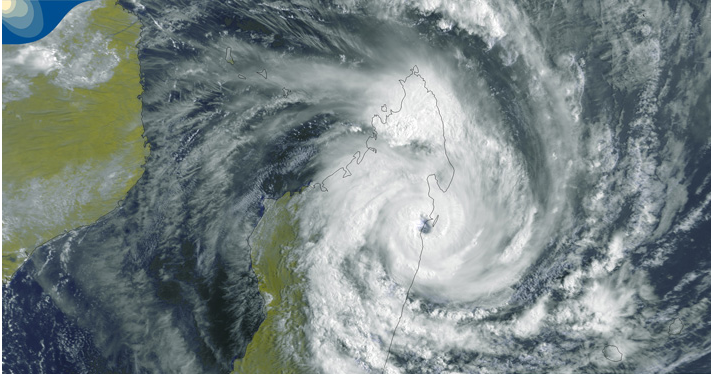 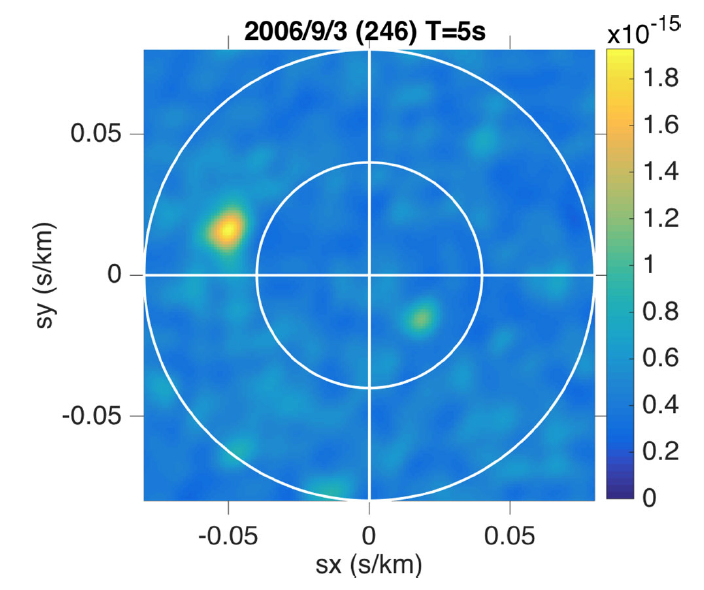 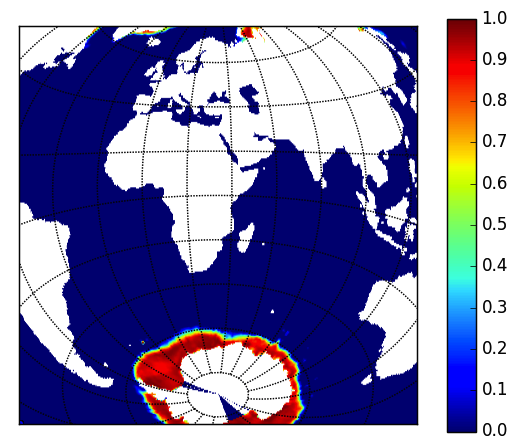 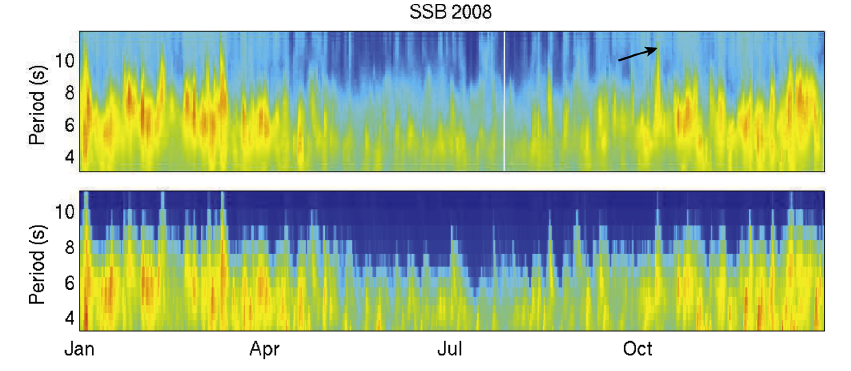 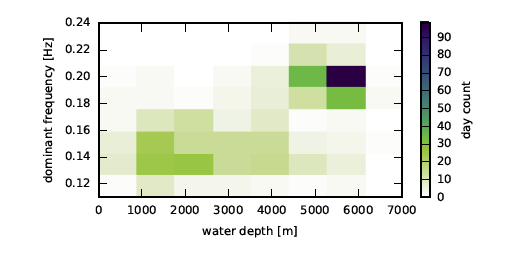